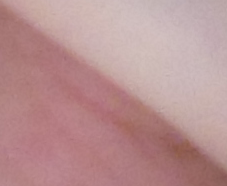 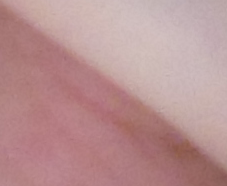 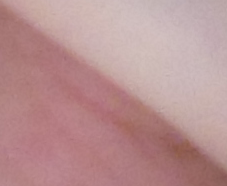 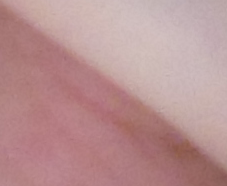 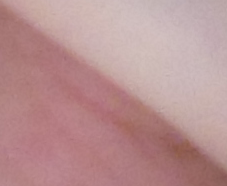 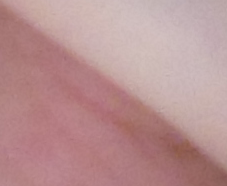 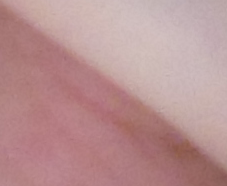 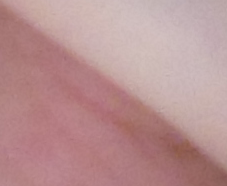 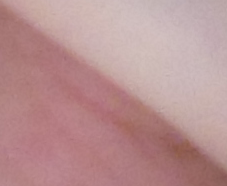 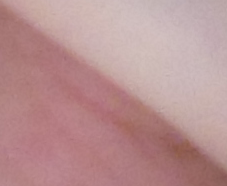 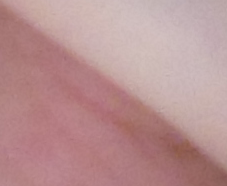 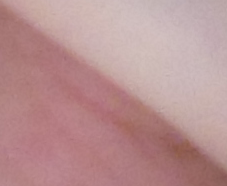 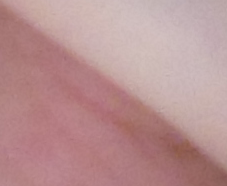 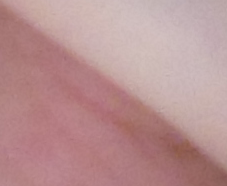 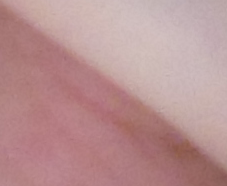 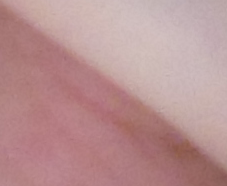 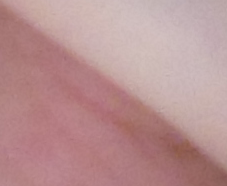 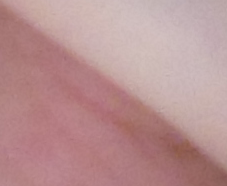 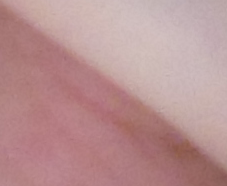 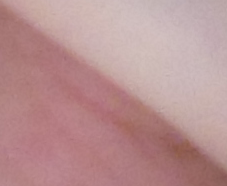 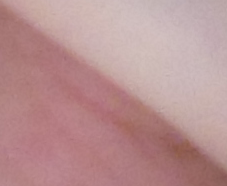 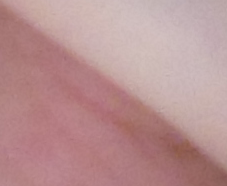 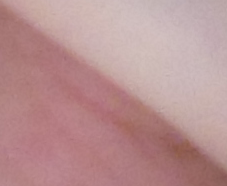 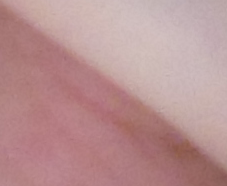 Makroskopie und Entwicklung des Hirnstammes und des Kleinhirns, IV. Ventrikel
Attila Magyar
17.09.2019
Hirnstamm, Truncus encephali
Anteile:-Mittelhirn, Mesencephalon-Brücke, Pons-Verlängertes Mark, Medulla oblongata

Allgemeine Aufbau:
Basis 
Tegmentum (Haube)
Tectum mesencephali (Dach)
Hirnstamm, Truncus encephali
Weiße Substanz: auf- und absteigende Bahnen
Graue Substanz: - Kerne für Hirnnerven III-XII- Formatio reticularis- andere Kerne: Nucl. ruber und Substantia nigra im Mittelhirn (Motorik), Tectum mesencephali (Seh- und Hörbahn, Reflexzentren), Brückenkerne (cortcocerebellare Bahnen), Hinterstrangkerne (Lemniscus medialis), unteres Olivenkomplex (motorik)
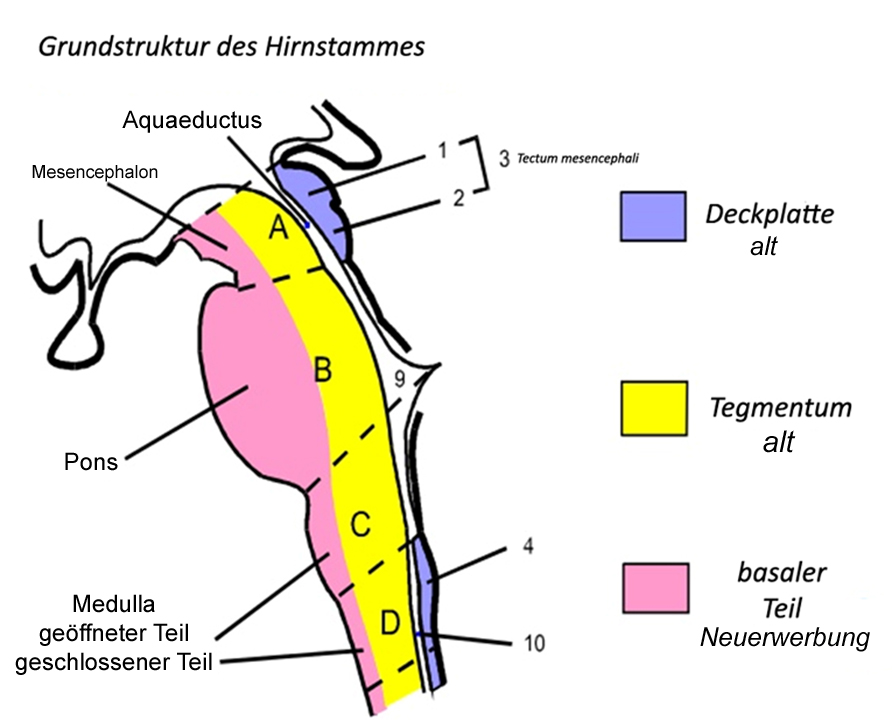 Mesencephalon 1.
Länge: 1,5 cm (kürzeste)
Basalseite: Crus cerebri, Pedunculus cerebri, Fossa interpeduncularis (mit dem Austritt von N. oculomotorius), Substantia perforata posterior, rostrale Grenze: Tractus opticus, Corpora mamillaria (beide schon diencephalisch)
Dorsalseite: Tectum mesencephali (Dach) oder Vierhügelplatte: Lamina quadrigemina/Lamina tecti mit den Colliculus superior und inferior
Mesencephalon 2.
Colliculus superior (bisschen größer als der inferior): Reflexzentrum für Sehbahn; Brachium colliculi superioris („Bindearm”) zum CGL
Colliculus inferior: akustisches Reflexzentrum, Brachium colliculi inferioris zum CGM, 
Lamina tecti: kranial bis zum Commissura post., kaudale Grenze bis: Pedunculus cerebell. sup., mit Velum medullare sup., N. trochlearis
laterale Seite: Trigonum lemnisci lateralis (Sulcus lat. mesenc., N. trochl., Brachium coll. inf.) mit Lemniscus lateralis und spinalis, mesencephalische traktotomie: Schmerzausschaltung.
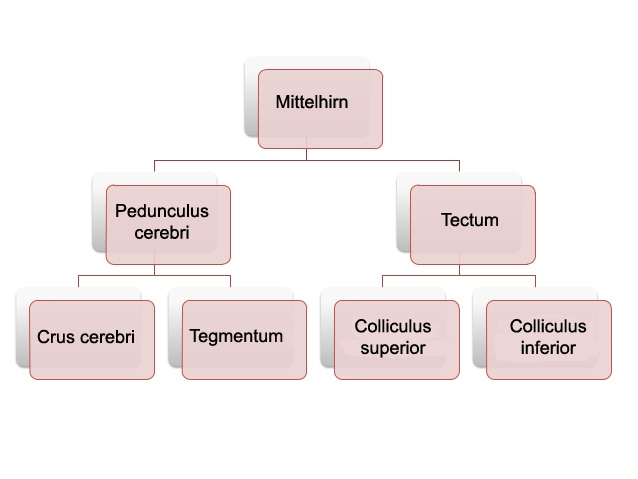 Ventralseite des Hirnstammes
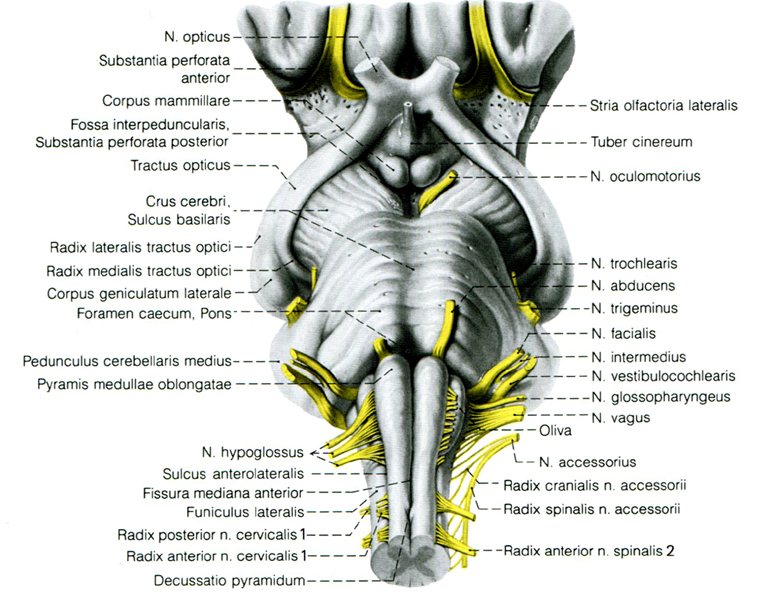 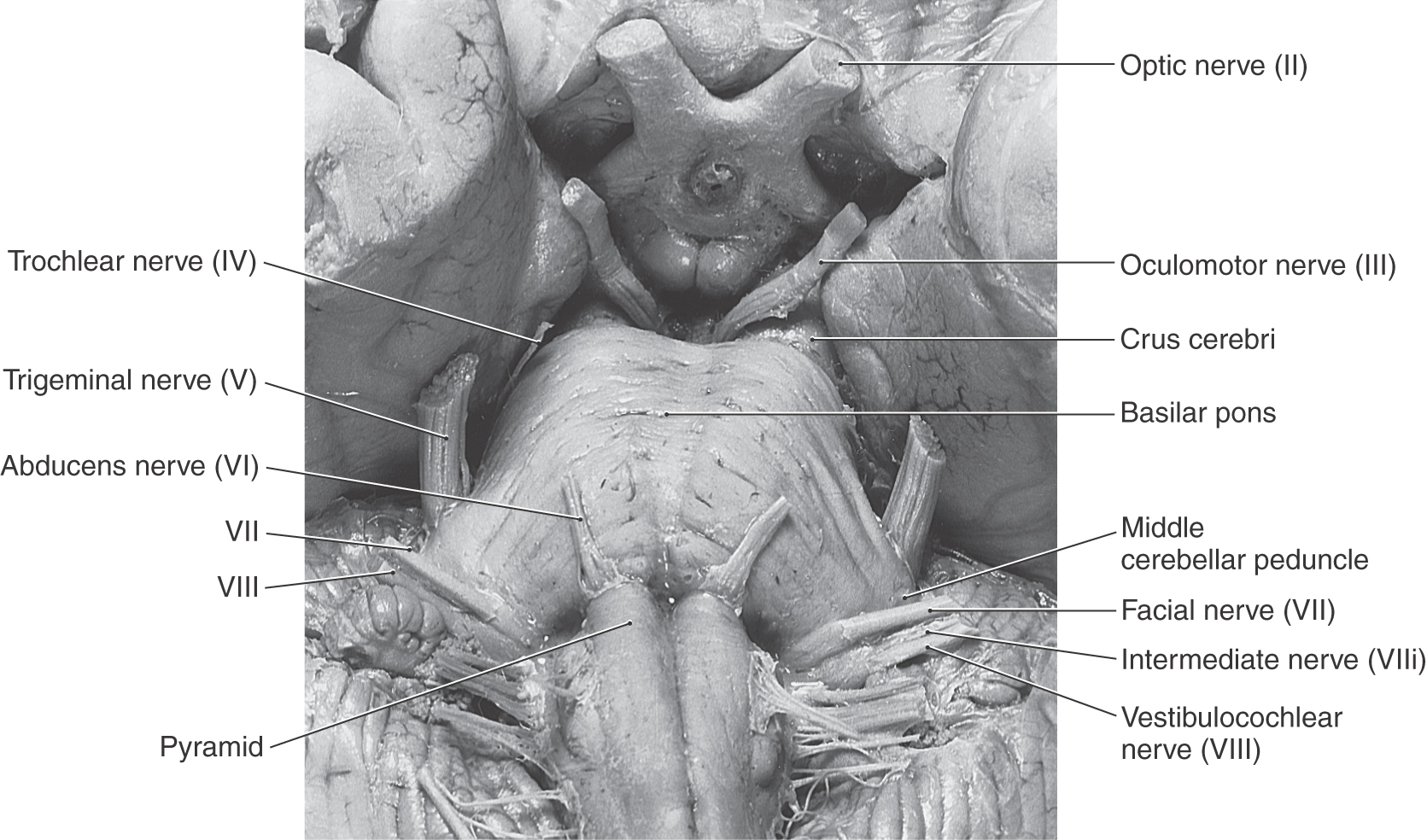 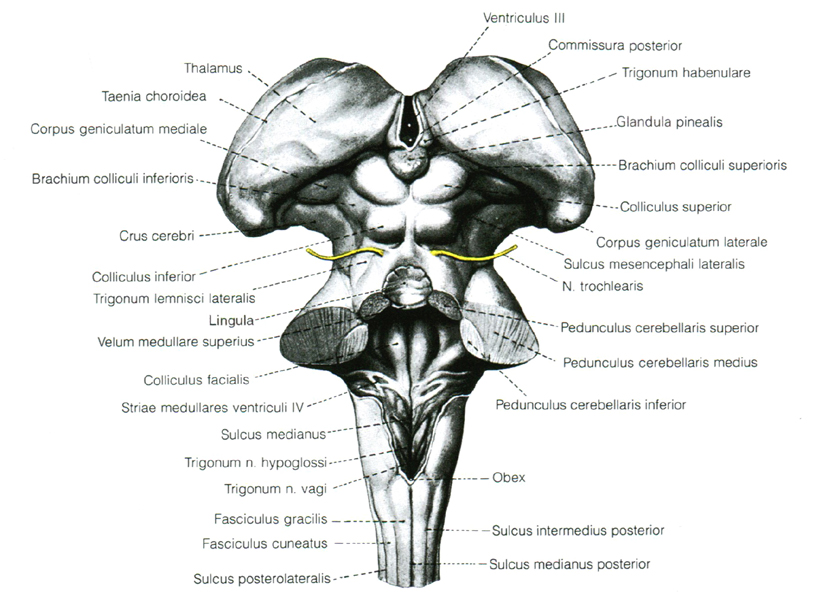 Dorsalseite des Hirnstammes
Lateralseite des Hirnstammes
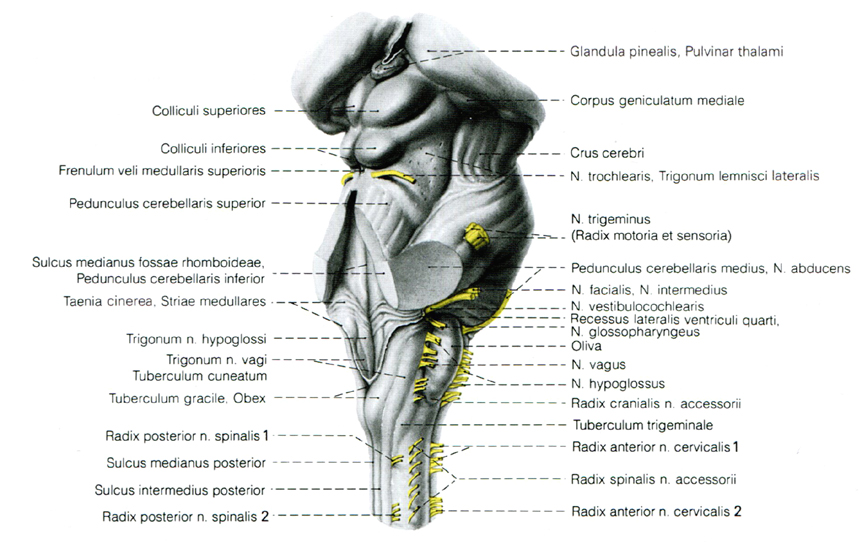 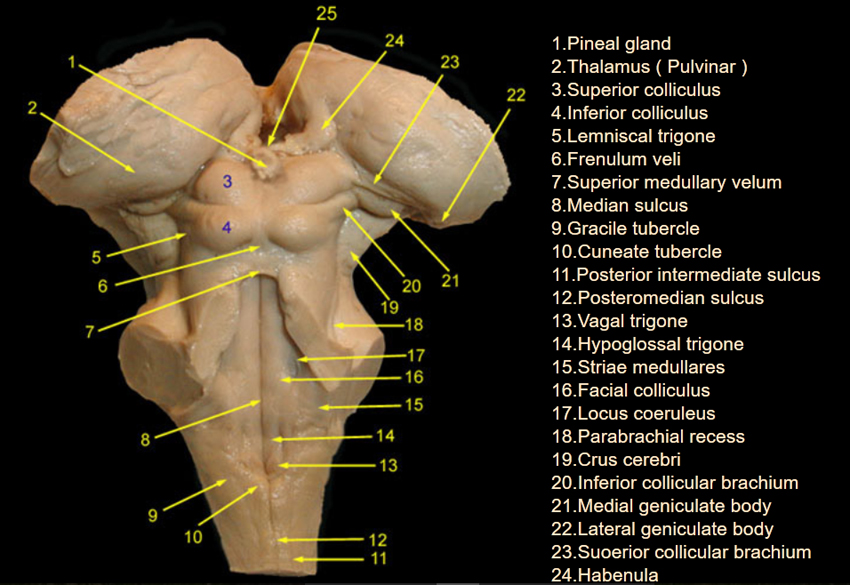 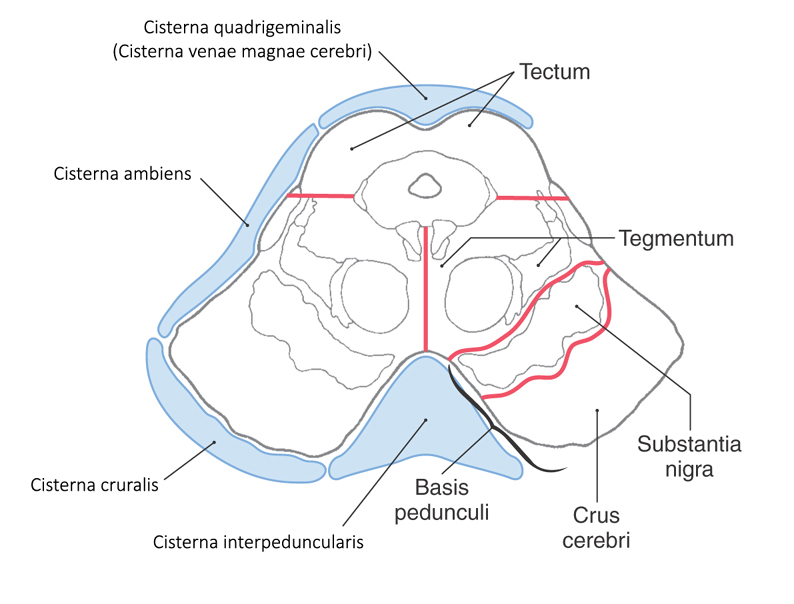 Subarachnoidealzisternen beim Mittelhirn
Pons 1.
Länge: 2,5 cm;
kaudale Grenze: Sulcus bulbopontinus (Austrittstelle von N. abducens medial, N. facialis und N. vestibulocochlearis lateral)
Seitlich geht Pons in das Pedunculus cerbellaris medius über. N. trigeminus tritt an der Grenze von diesen beien heraus. 
Mit Kleinhirn bildet sie das Metencephalon.
Metencephalon umgibt die rostrale Hälfte des IV. Ventrikels.
Pons besteht: Tegmentum und Basis pontis (Pons im engeren Sinn).
Pons 2.
Basalseite: querlaufende Fasern, flaches Sulcus basilaris (hervorgerrufen durch Pyramidenbahn), N. trigeminus (Radix motoria, sensoria: kaudal und lateral, wesentlich dicker)
Dorsalseite: vorderer Teil der Fossa rhomboidea
Be
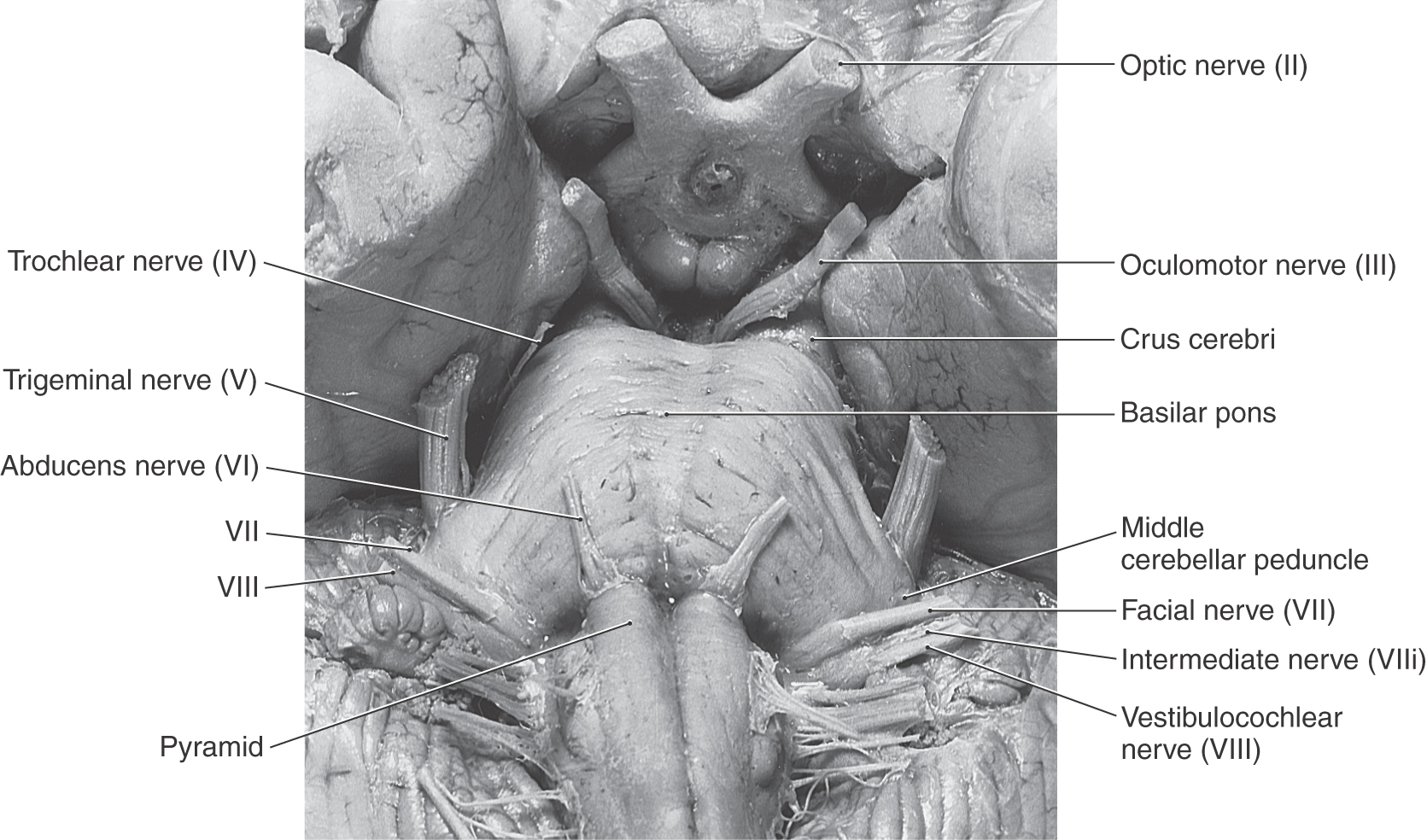 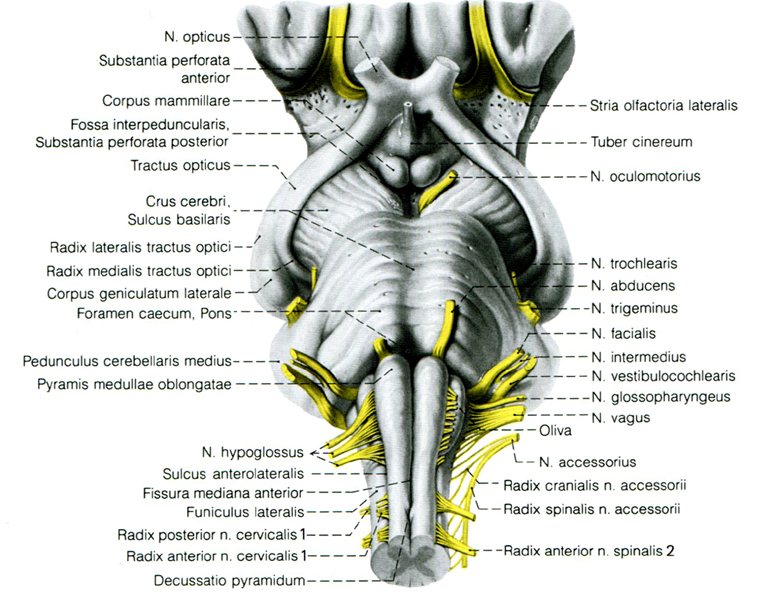 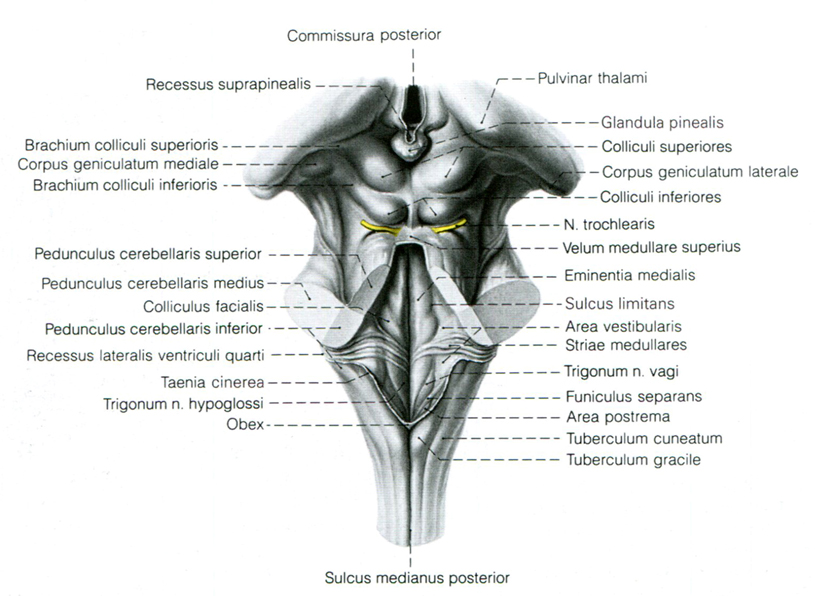 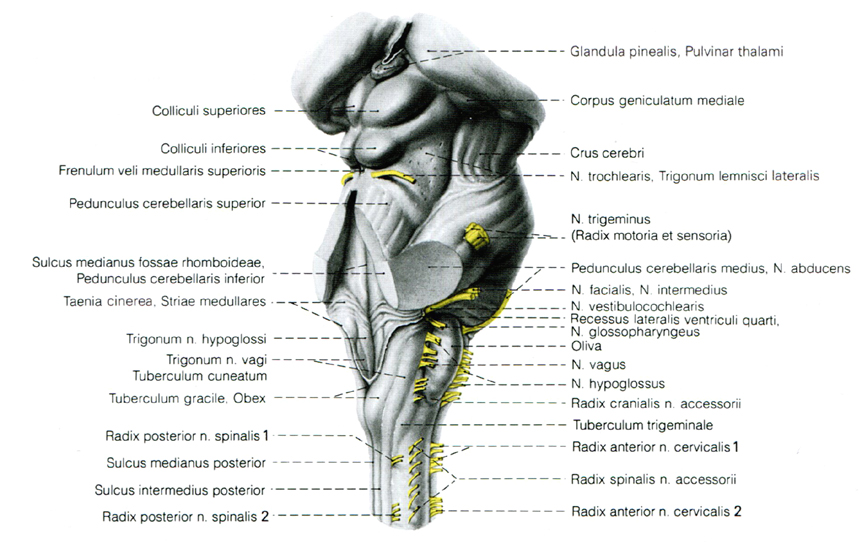 Verlängertes Mark 1.
Medulla oblongata
Sie liegt zwischen Sulcus bulbopontinus und C1 Austrittstelle (Länge 3 cm). Vorderfläche liegt am Clivus. Birnen- oder Zwiebelförmig (Synonym: Bulbus). 
Medulla besteht aus zwei Anteilen: kraniale Hälfte oder offener Teil bildet die kaudale Hälfte von der Fossa rhomboidea, kaudale hälfte oder geschlossener Teil enthält Zentralkanal.
Verlängertes Mark 2.
Ventralseite: Fissura mediana ant., Foramen caecum (kraniales Ende); seitlich: die Pyramiden mit Decussatio pyramidum; 
laterale Seite: rostral liegt die Oliva inferior mit den Sulcus parolivaris lateralis (ustrittstelle der Hirnnerven IX., X. und XI.)  und Sulcus parolivaris medialis (Austrittstelle des N. Hypoglossus). 
Kleinhirnbrückenwinkel mit N. facialis, N. intermedius und N. vestibulocochlearis.
Verlängertes Mark 3.
Dorsalseite, kaudaler Teil: Sulcus medianus posterior, Obex (querliegende Marklamelle), darunter beginnt Zentralkanal. Fasciculus gracilis und cuneatus; Sulcus intermedius posterior, Tuberculum gracile und cuneatum. Tuberculum trigeminale.
Dorsalseite, kranialer Teil: Pedunculus cerebellaris inferior; Striae medullares;
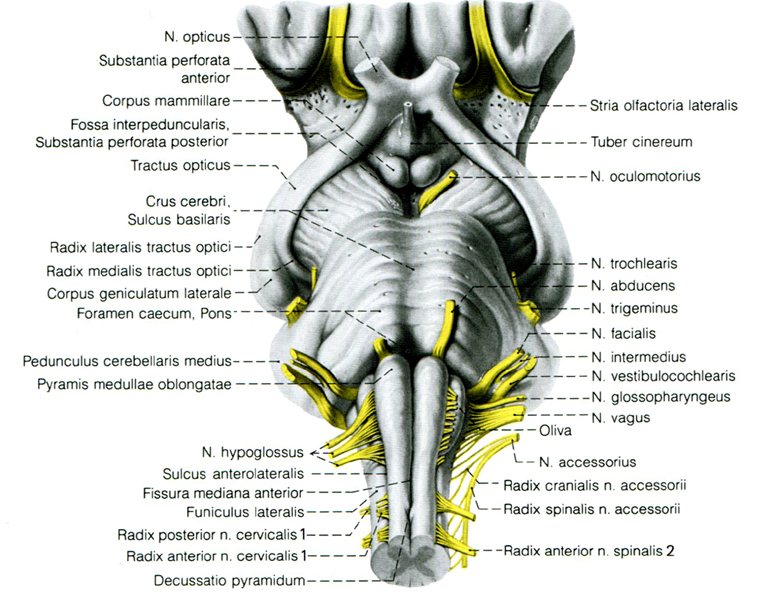 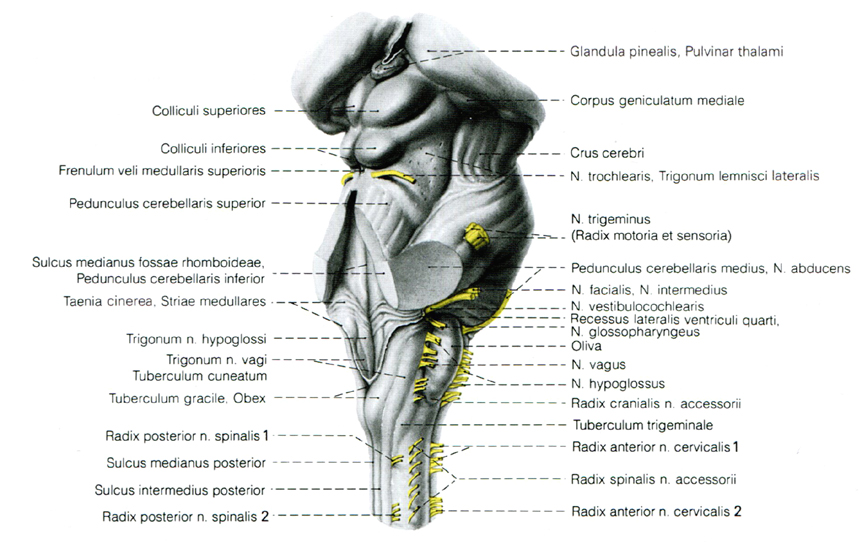 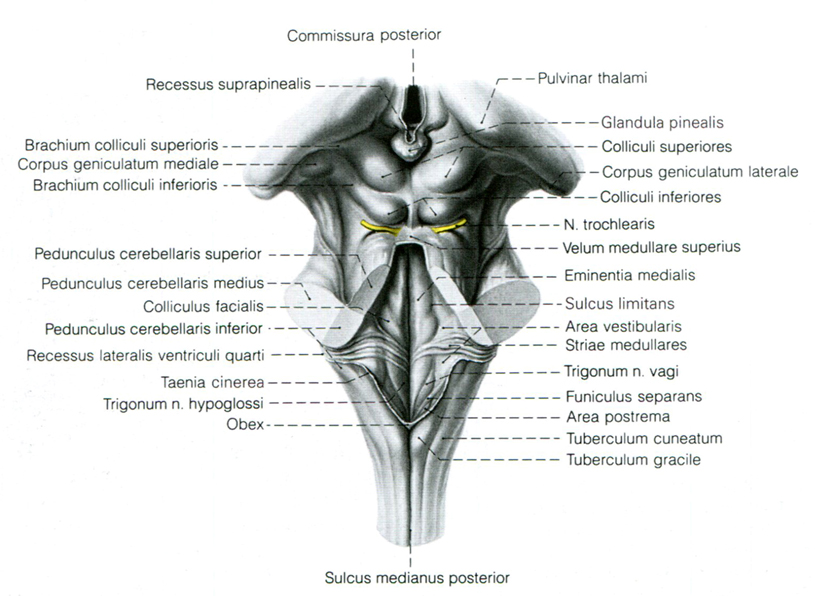 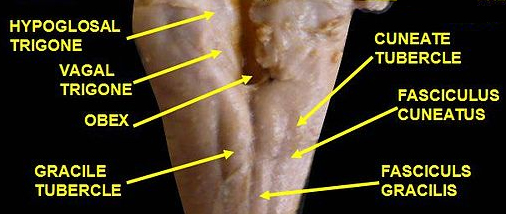 Der Pfeil „Obex” zeigt auf eine falsche Stelle! Die weiße Platte unter der Pfeilspitze ist der Obex.
Ventriculus quartus undFossa rhomboidea
Ventriculus quartus
Er liegt zwischen: Aquaeductus, Zentralkanal
Er liegt zwischen Pons plus kranialer Medulla, bzw. dem Kleinhirn
Fastigium, Recessus lateralis
Seitliche Grenze: Ped. cerebell. sup., inf.
Boden: Fossa rhomboidea
Ein Ausgusspräparat von Ventrikelsystem des Gehirns
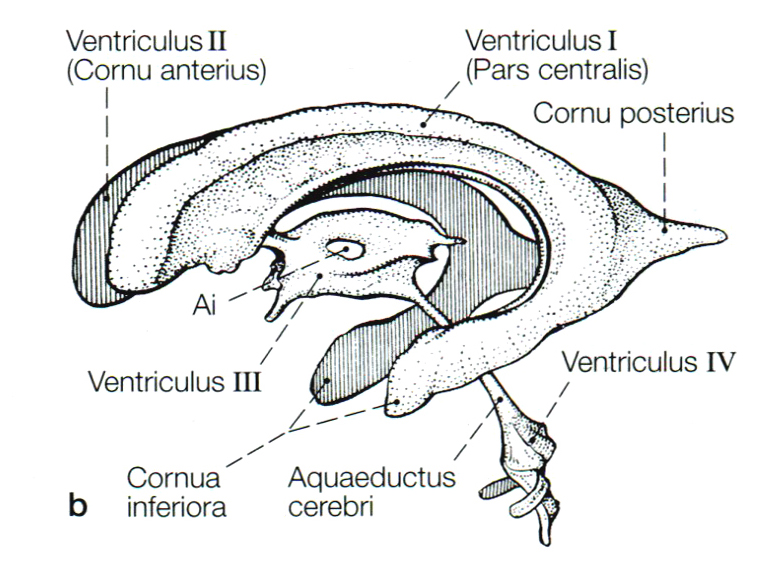 Aquaeductus: Verbindung zwischen III. und IV. Ventrikeln (im Mittelhirn)
IV. Ventrikel liegt zwischen Medulla oblongata/Pons und Kleinhirn
Ventriculus quartus
Dach: Fastigium, Velum medullare sup. (unpaares), und Velum med. inf. (paarig). Tela chorioidea ventriculi quarti, Plexus chorioideus ventr. quart. mit Taenia cinerea
Boden: Fossa rhomboidea (siehe dort)
Apertura mediana Magendie, Aprturae laterales Luschkae, Bochdalek’sches Blumenkörbchen
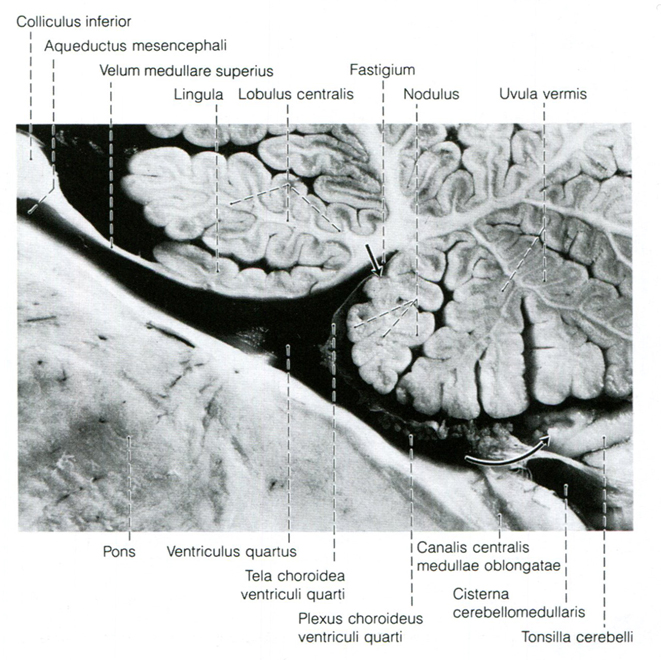 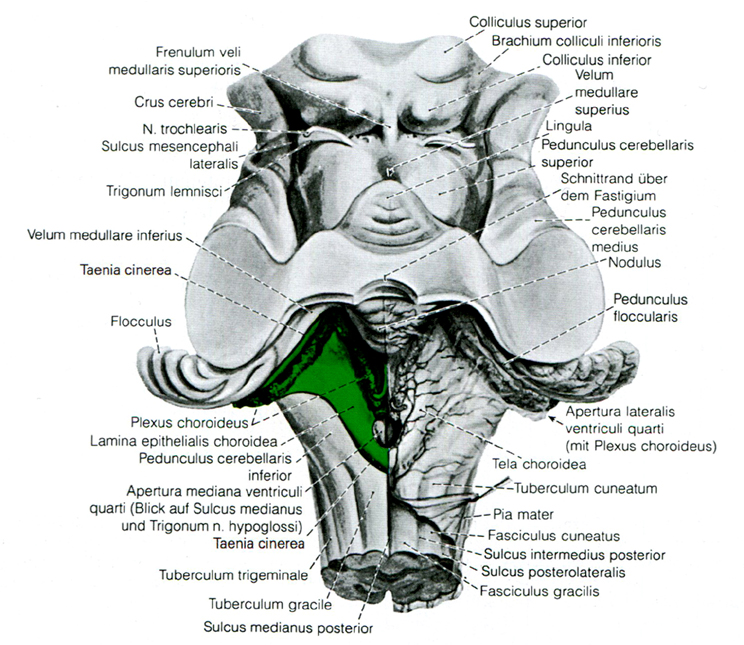 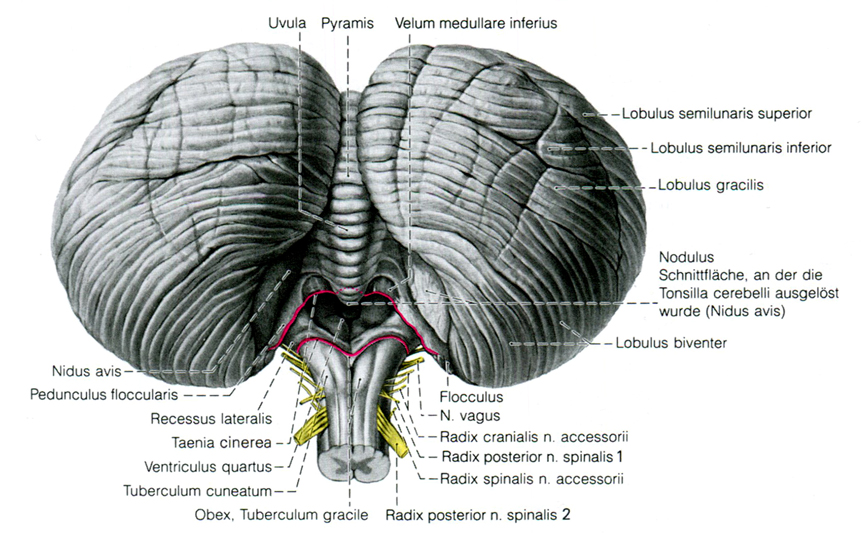 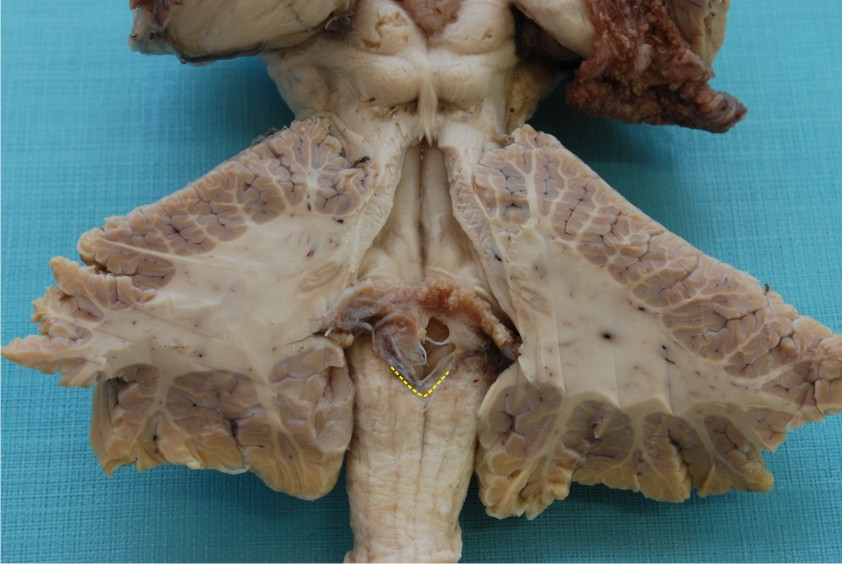 Velum medullare inf., Foramen Magendie, Plexus chorioideus ventr. quartii
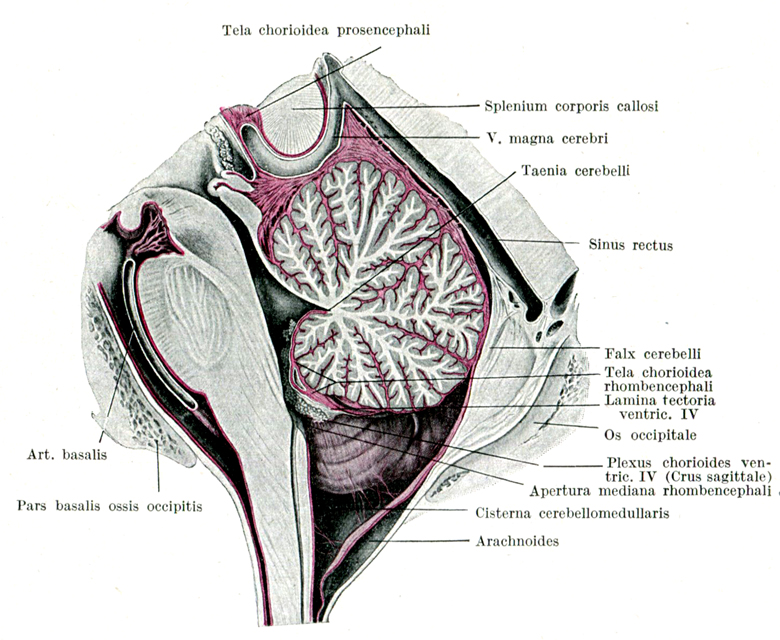 Rosa: Pia mater und Arachnoidea, Arachnoidea-Trabekeln
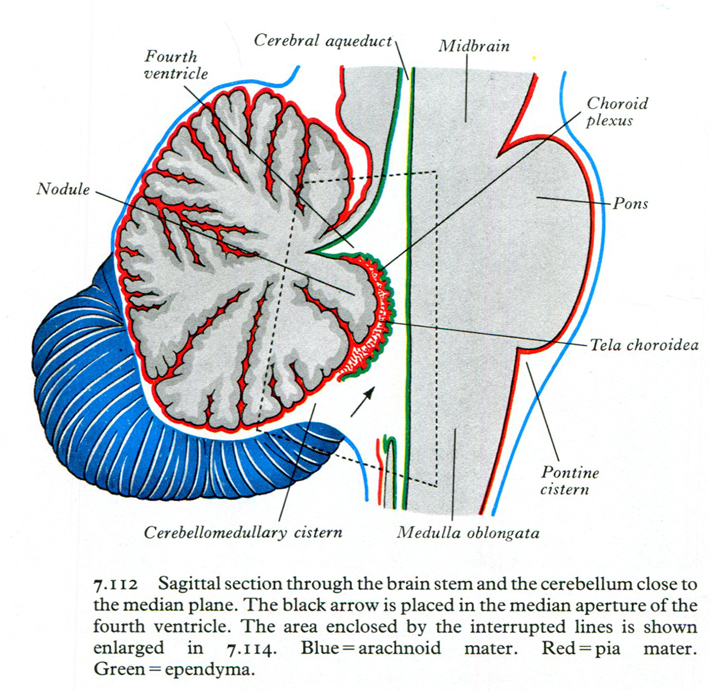 Fossa rhomboidea
Boden des IV. Ventrikels: Brücke, rostrale Hälfte der Medulla
Rautenförmig; kaudale Abschnitt: Calamus scriptorius (Füllfederspitze)
Sulcus medianus, Eminentia medialis, Sulcus limitans
Colliculus facialis, Trigonum nervi hypoglossi, Trigonum nervi vagi (früher: Ala cinerea); Funiculus separans (Ependymverdickung), Area postrema
Locus caeruleus
lateral zum Sulcus limitans: Area vestibularis
Striae medullares
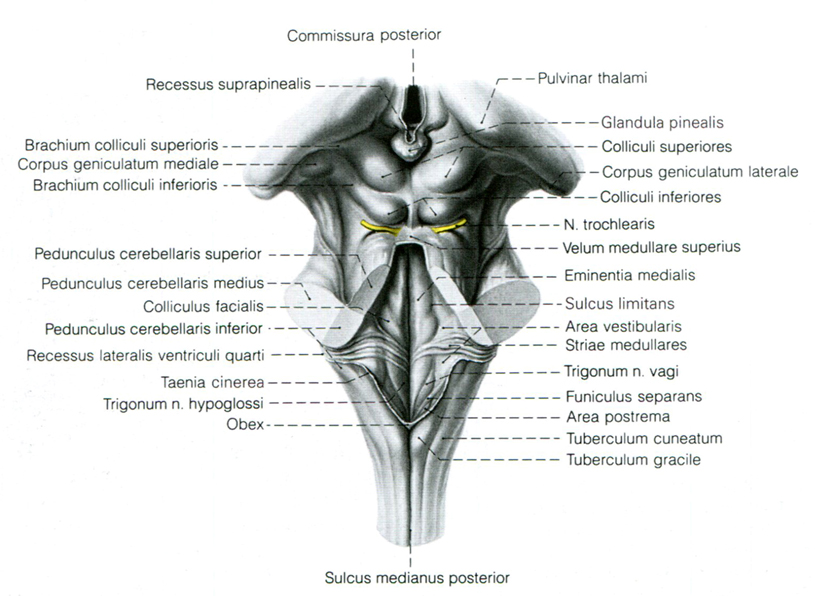 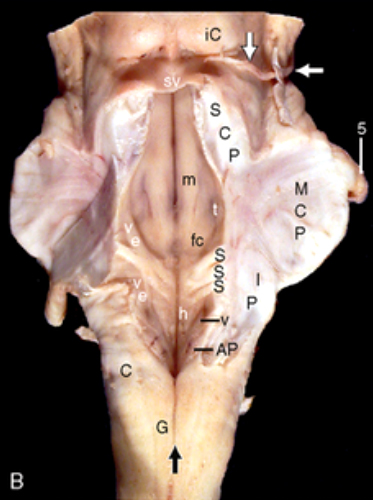 iC: Colliculus inferior
SCP, MCP, IP: Pedunculus cerebellaris sup., med., inf.
m: Eminentia medialis
fc: Colliculus facialis
SSS: Striae medullares
v: Trigonum nervi vagi
h: Trigonum nervi hypoglossi
AP: Area postrema
C: Tuberculum cuneatum
G: Tuberculum gracile
ve: Area vestibularis
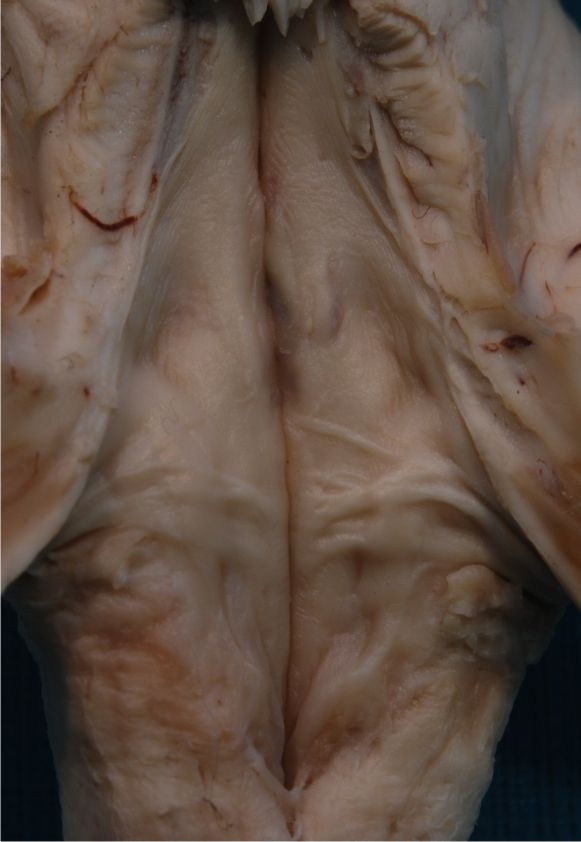 An dieser schönen Aufnahme sieht man:

Eminentia med.,
Coll. facialis,
Stria medull.,
Trigonum N X und XII,
Area vest.,
Rec. lat., Obex,
Locus cearul.,
Fun. separans
Tuberculum grac., cuneat.
Cerebellum 1.
Größe: 6 x 5 10 cm, Oberfläche: 500 cm2;
3,6 mal mehr Nervenzellen (wegen den sehr vielen, kleinen Körnerzellen) als im Großhirn!
Fossa cranii post, Pars petrosa, Tentorium
Pedunculus cerebellaris sup., med., inf.
Velum medullare sup.: dünne Platte mit Nervenfasern
Velum medullare inf.: teilweise Marklamellen (2), größenteils aber nur Ependym mit Tela chorioidea
Cerebellum 2.
Hemispheria cerebelli und Vermis cerebelli (Raupe…), Vallecula cerebelli (nur an der Unterfläche ist sichtbar)
Folia cerebelli, Fissurae cerebelli, 
Graue Substanz: oberflächlich: Cortex cerebelli, tief: Kleinhirnkerne
Weiße Substanz: Marklager, Corpus medullare cerebelli, Arbor vitae
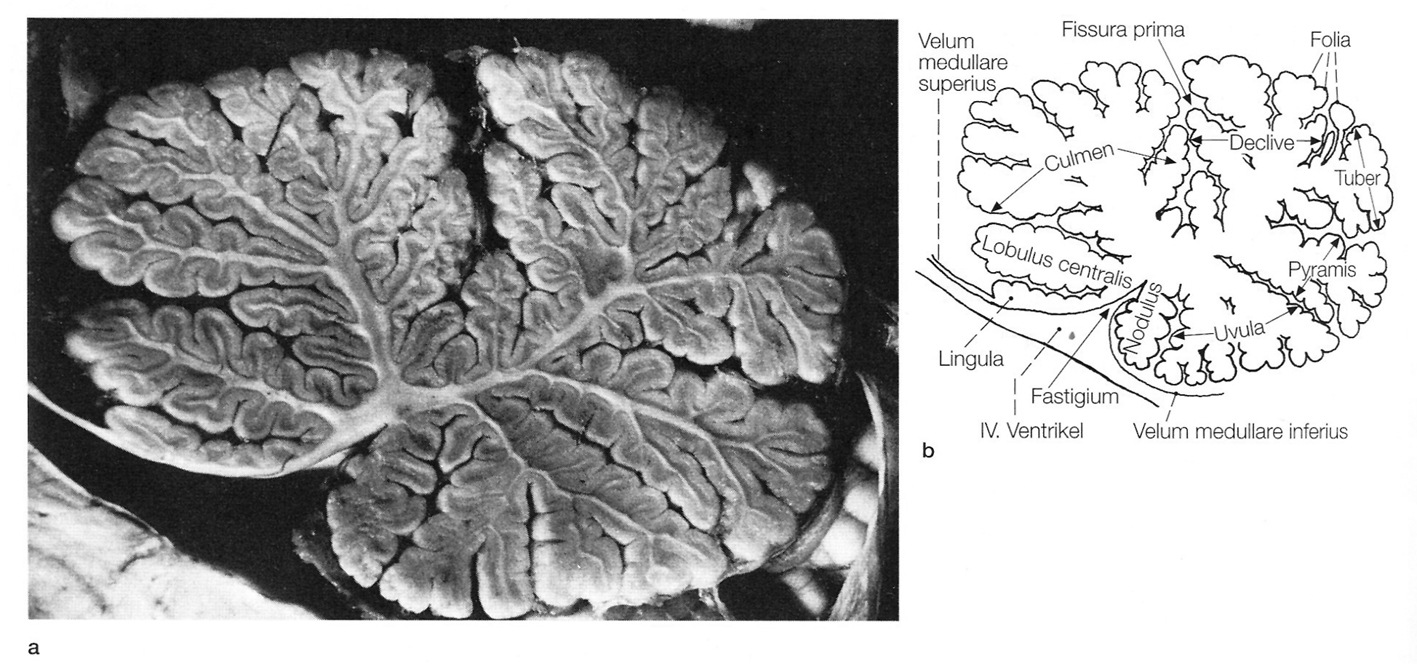 Be
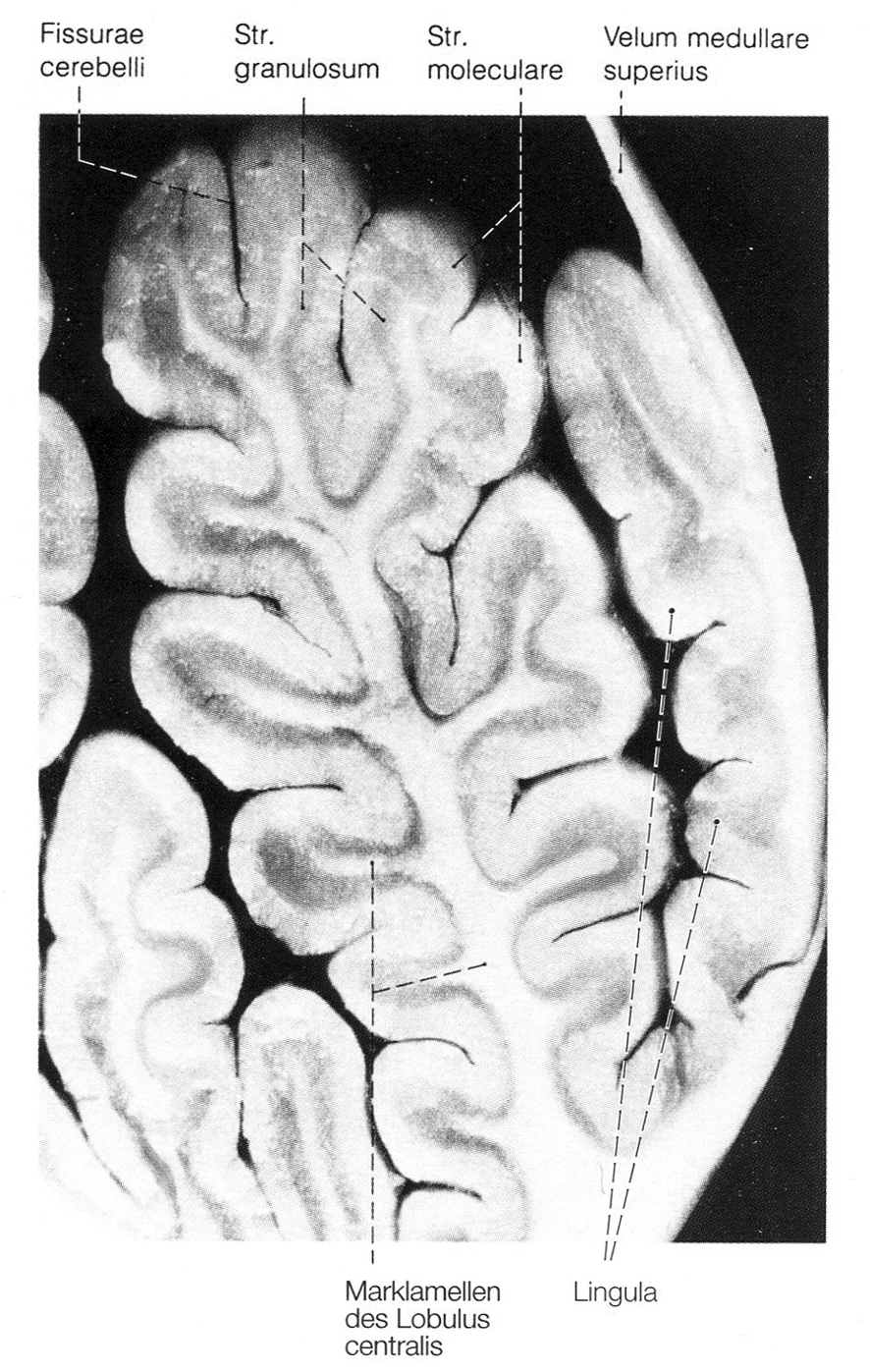 Schnitt durch das Vermis; photographiert von der linken Seite.

Fissura cerebelli: Furchen
Folia cerebelli (Windungen) mit grauer Substanz an der Oberfläche und mit Marklamellen (weiße Substanz)
Be
Cerebellum 3.
drei Lappen und viele Läppchen
Lappen: Lobus flocculonodularis und Corpus cerebelli; dieses letztere wird in Lobus ant. und posterior aufgeteilt.
Fissura posterolateralis, Fissura prima
drei Oberfläche: superior, inferior, anterior
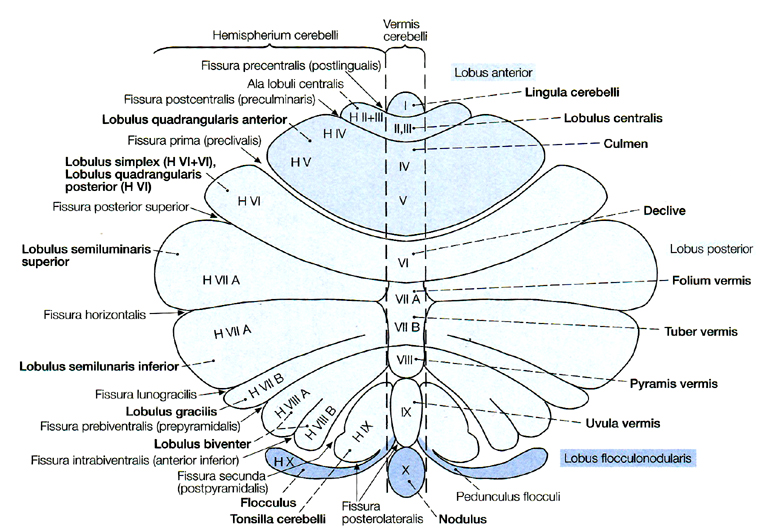 Be
Licemofo tupiuno eine Eselsbrücke die ich von Prof Vígh gelernt habe….
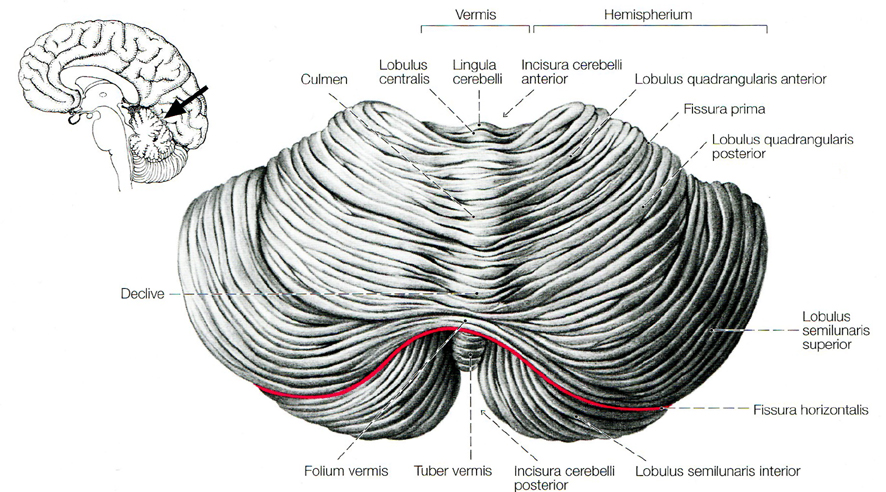 superiore Oberfläche
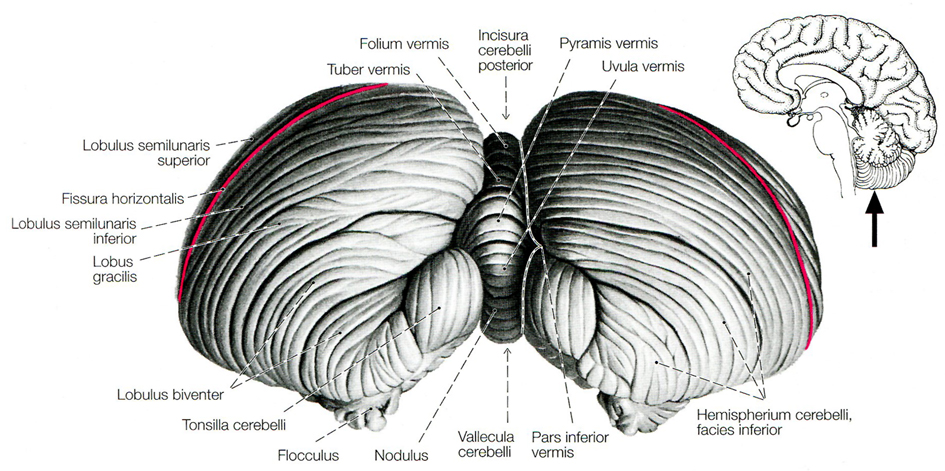 inferiore Oberfläche
Be
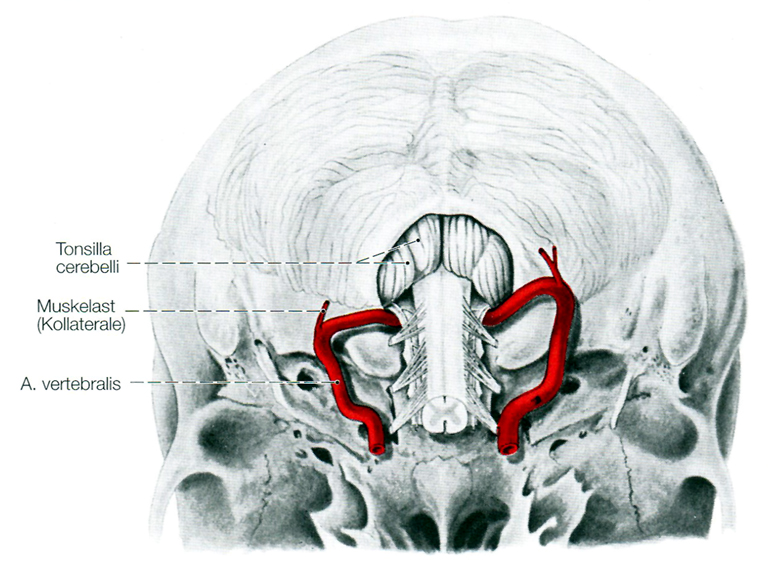 Lage der Kleinhirntonsillen über das Foramen magnum
(Gefahr der unteren Einklemmung)
Be
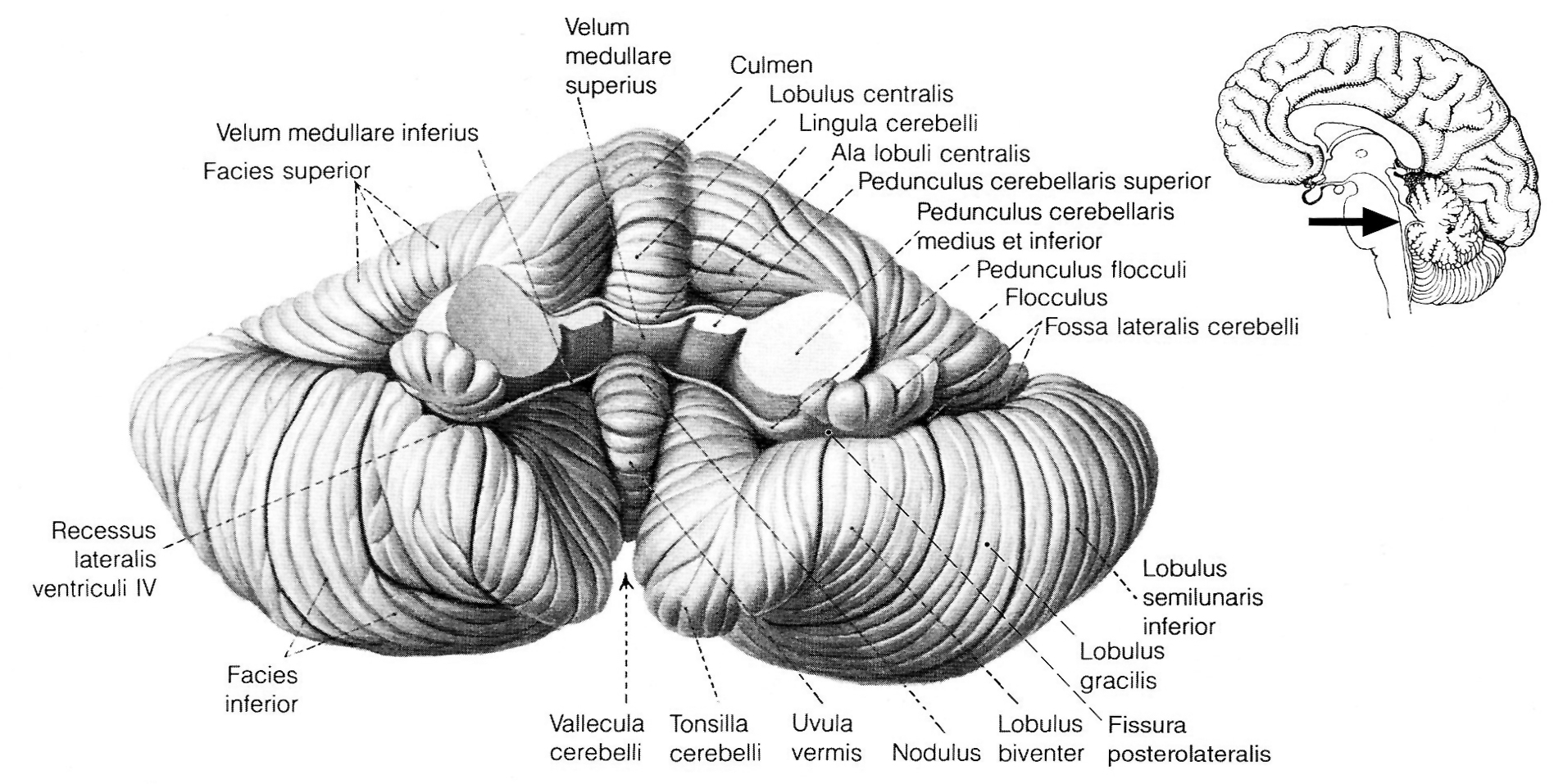 anteriore Oberfläche
Be
Cerebellum 4.
Kleinhirnkerne:- Nucl. dentatus (Zahnkern), mit Hilum- Nucl. fastigii (Dachkern)- Nucl. emboliformis (Profpfkern)- Nucl. globosus (Kugelkern)
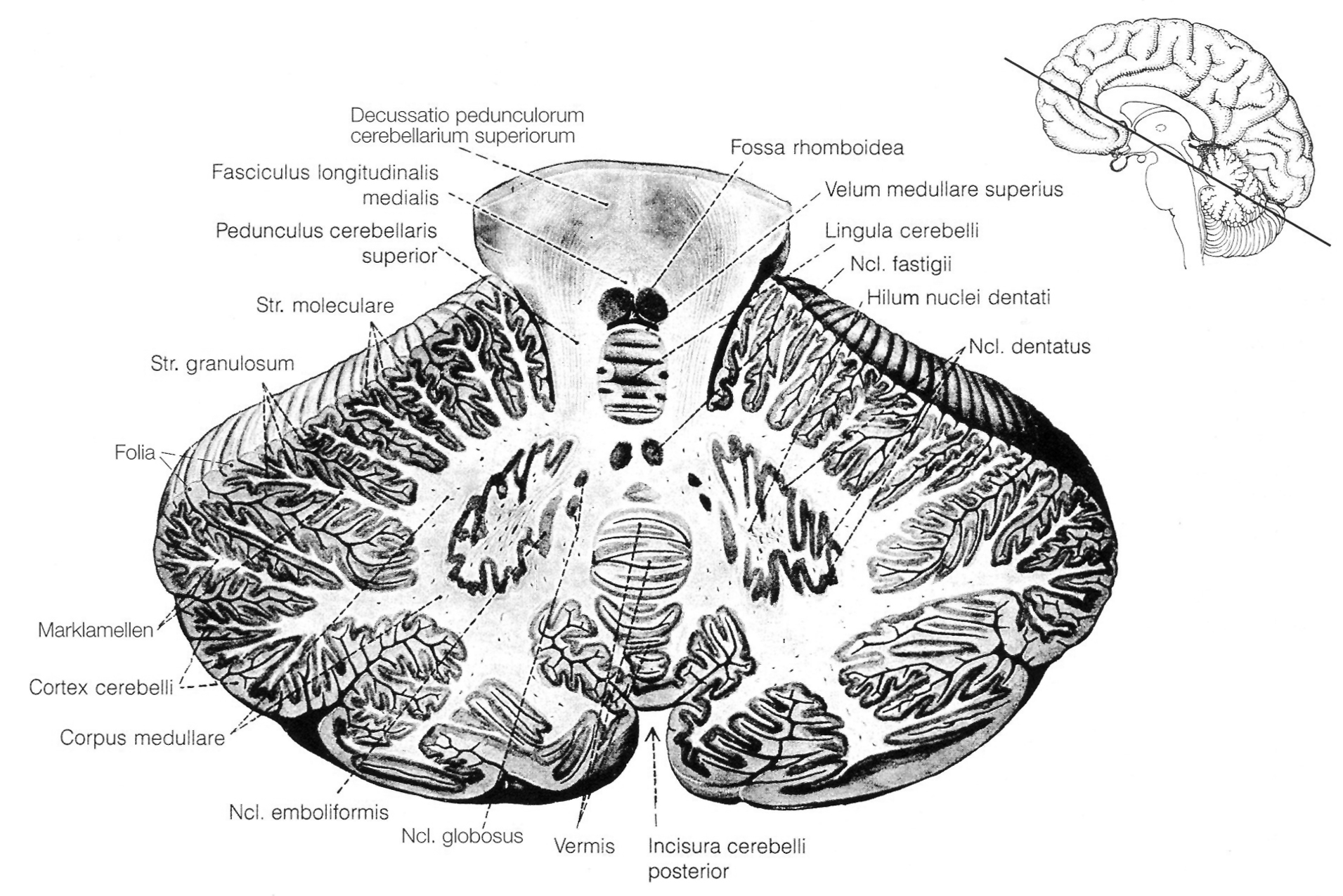 Be
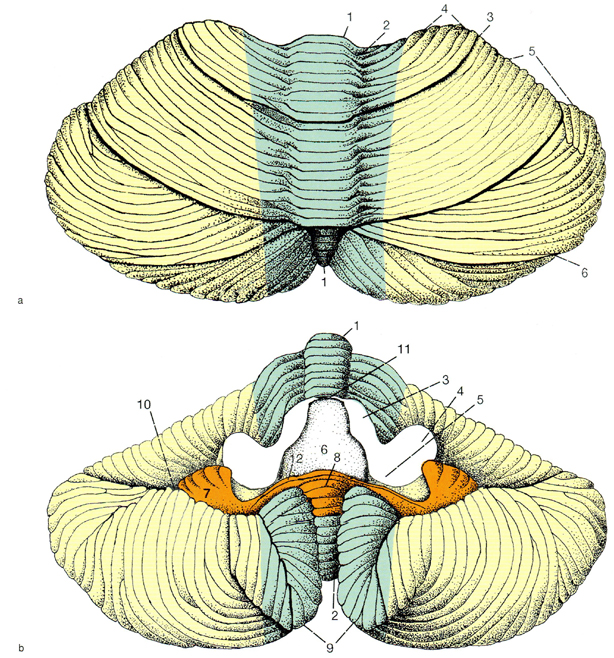 Einteilung des Kleinhirns aufgrund seiner Verbindungen:

Vestibulocerebellum: Verbindungen mit Vestibulärer Apparat
(Lobus flocculonodularis)

Spinocerebellum: Verbindung mit Rückenmark
(Vermis und paravermale Zone)

Pontocerebellum: Verbindung mit Cortex cerebri (Hemisphärien)
Tre
Entwicklung
Die aus dem kranialen Neuralrohl entstehen zuerst die primären (4EW), dann die sekundäre (5EW) Hirnbläschen
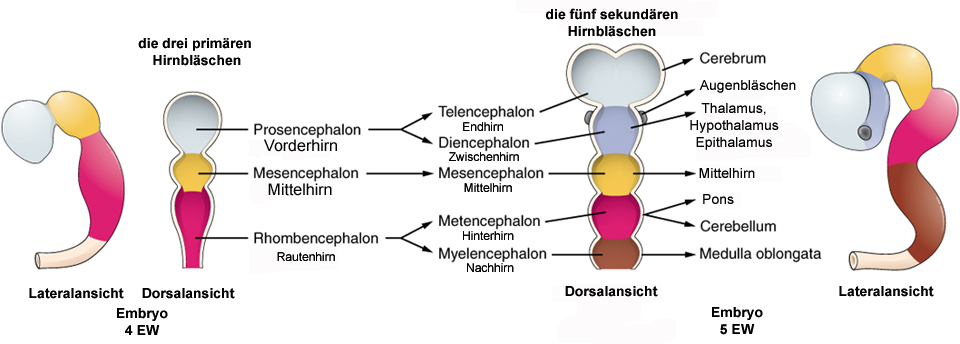 [Speaker Notes: Wikipedia]
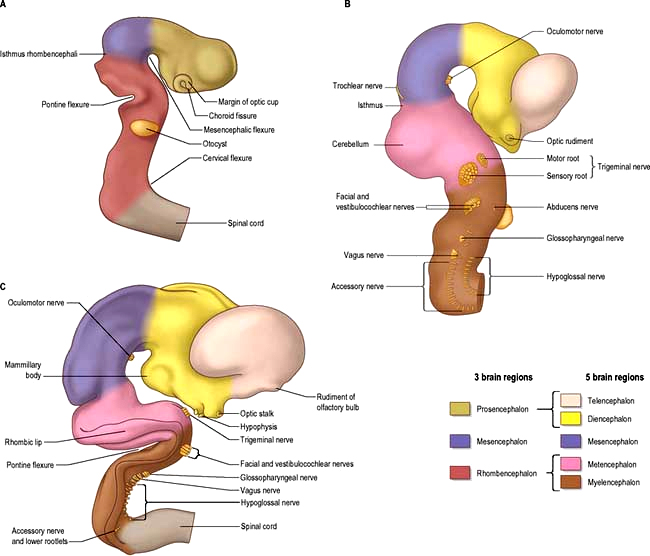 Entwicklung des Kleinhirns
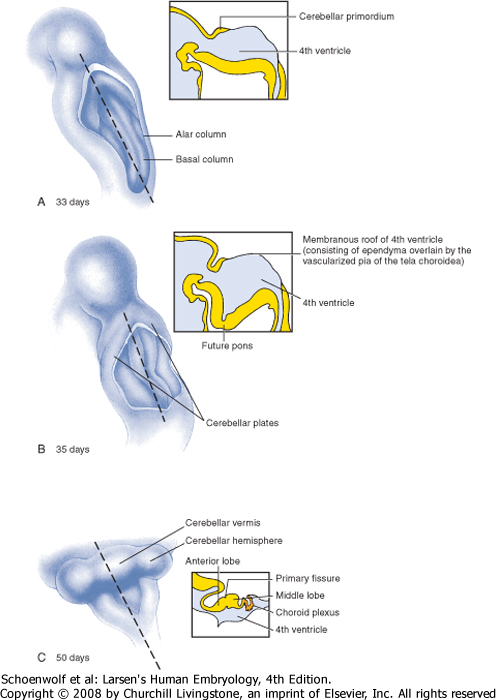 Kleinhirnentwicklung, Übersicht:
von ET 33 bis ET50
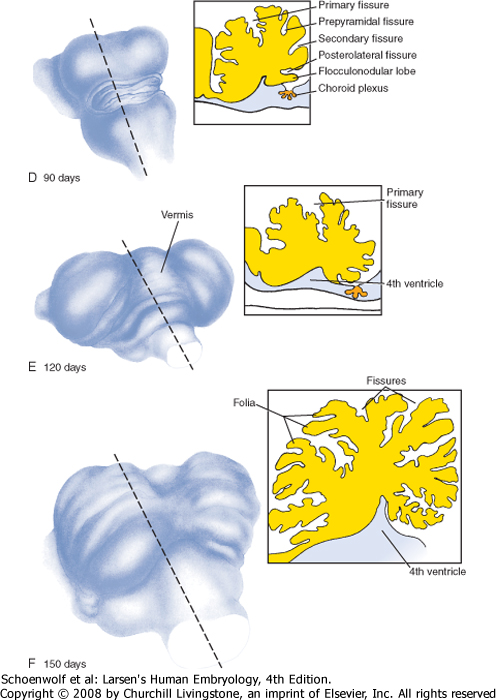 Kleinhirnentwicklung, Übersicht:
von ET 90 bis ET150
Kleinhirnentwicklung
Kleinhirn ist die Abkömmling der Flügelplatte des Metencephalon
Mesencephalon
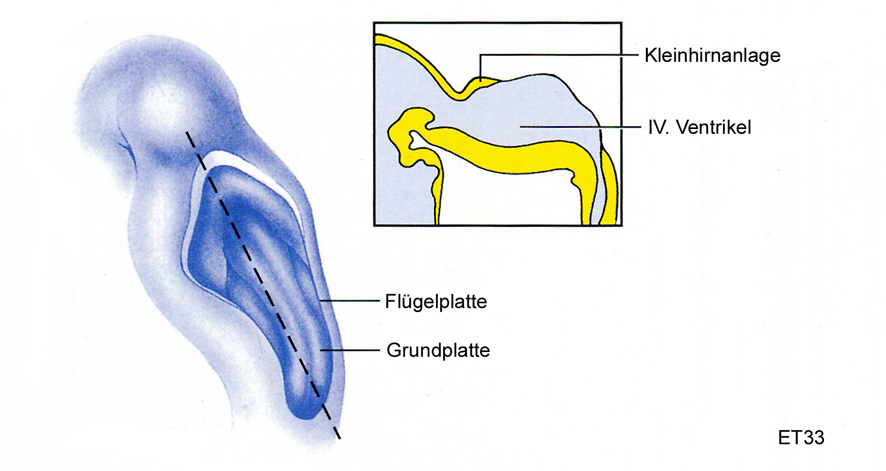 Rautenlippe
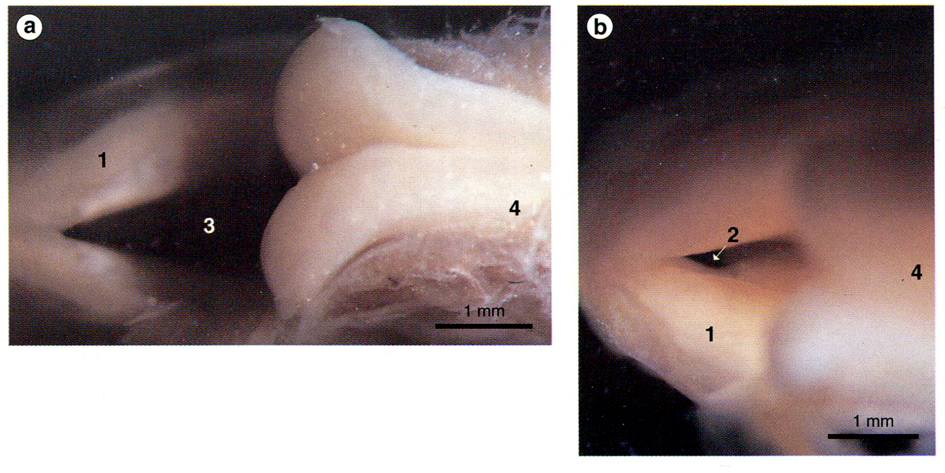 EW7 (ET47-48): Rautenhirn von dorsal; Deckplatte (und eEktoderm) wurde entfernt
1: Kleinhirnanlage: Rautenlippe
2: Übergang in den Aquaeductus
3: IV. Ventrikel
4: Medulla-Anlage
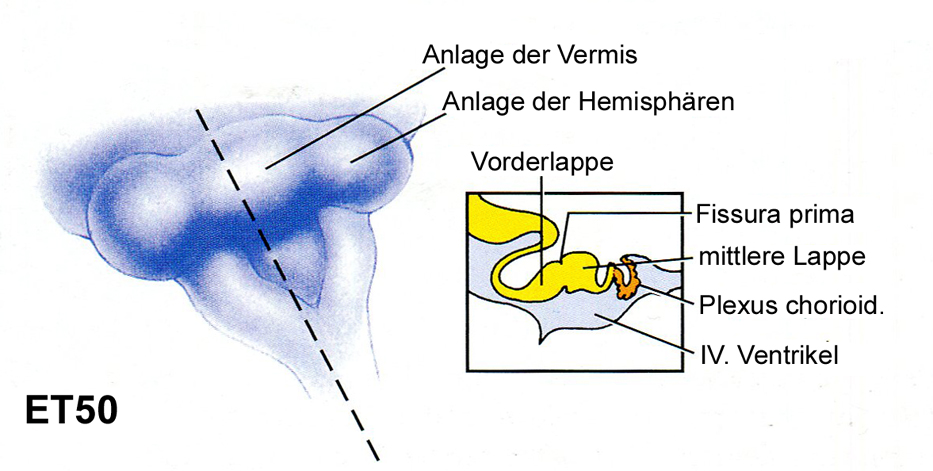 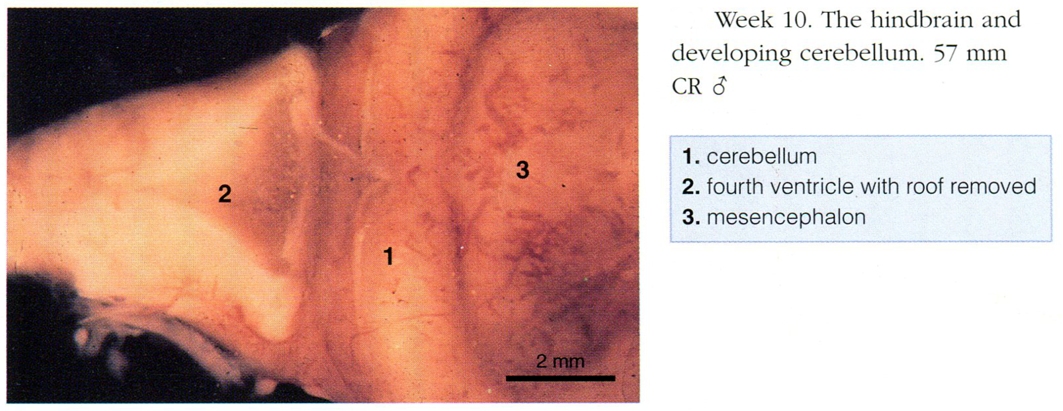 EW10: Rautenhirn von dorsal, Deckplatte wurde entfernt
1: Kleinhirnanlage
2: IV. Ventrikel
3: Mesencephalon
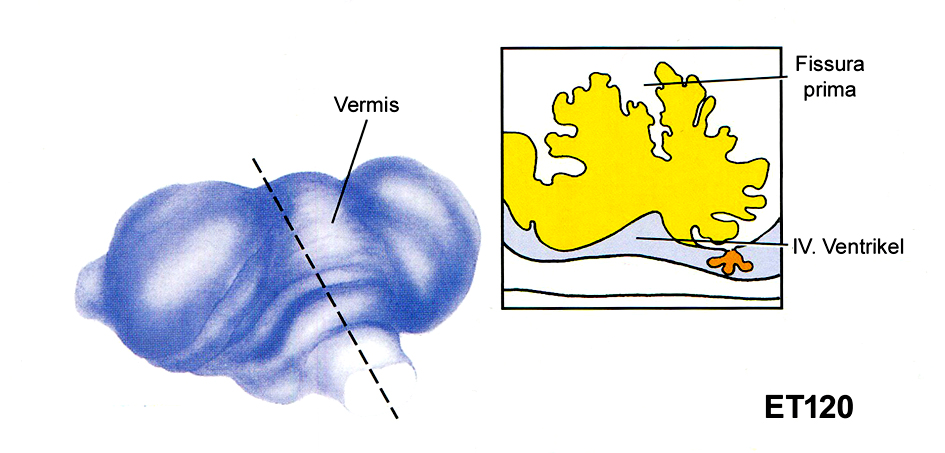 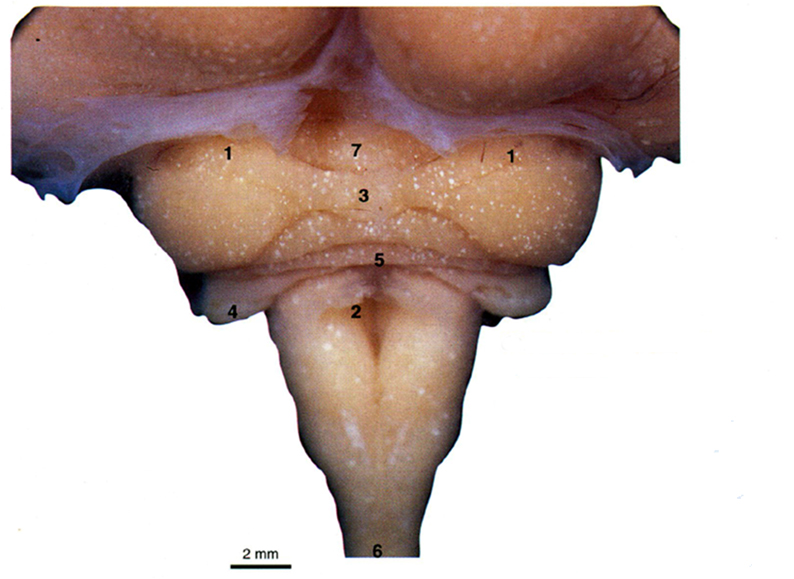 8
8
EW15: Kleinhirn von dorsal
1: Kleinhirnhemisphären
2: Colliculus facialis
3: Culmen (Vermis)
4: Flocculus (Vermis)
5: Vermislappe
6: Medulla oblongata
7: Mesencephalon
8: Okzipitallappen
Kleinhirn: Histogenese
Aus ventrikulärer Zone wandern die Neuronen aus.
Histologie des Adults: - Pia mater -Molekularschicht (Stratum moleculare)-Schicht der Purkinje-Zellen (Str.           purkinjense/ganglionare)-Körnerschicht (Str. granulosum)-weiße Substanz mit Kleinhirnkerne
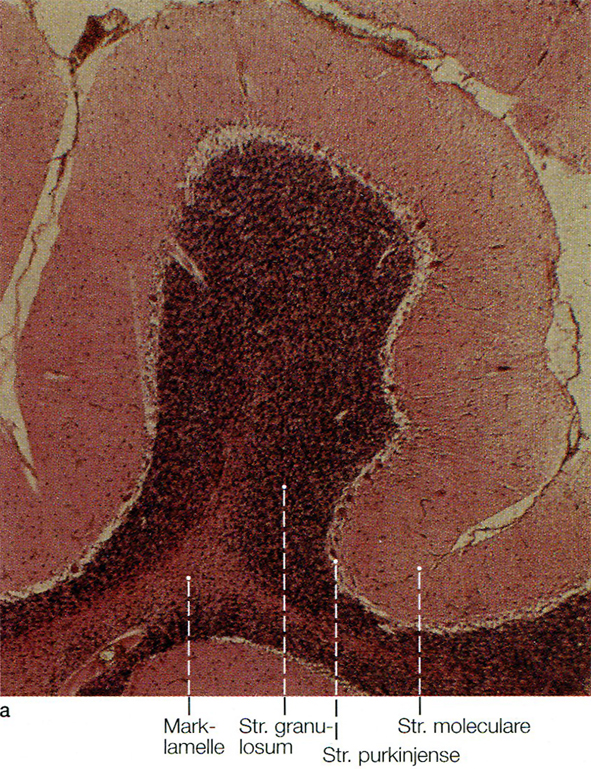 Adult
Pia
Histo-Schnitt von einer Kleinhirnwindung

Weiße Substanz: Marklamelle
Be
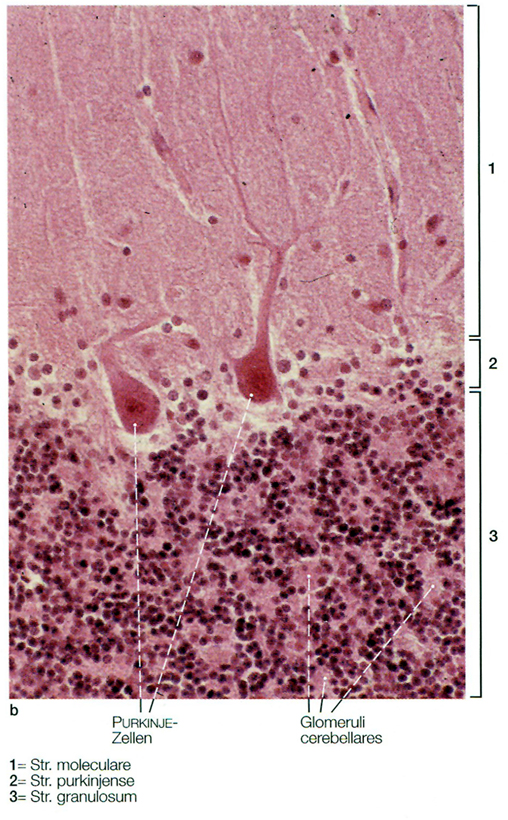 Histologischer Überblick von Kleinhirnrinde
Adult
Be
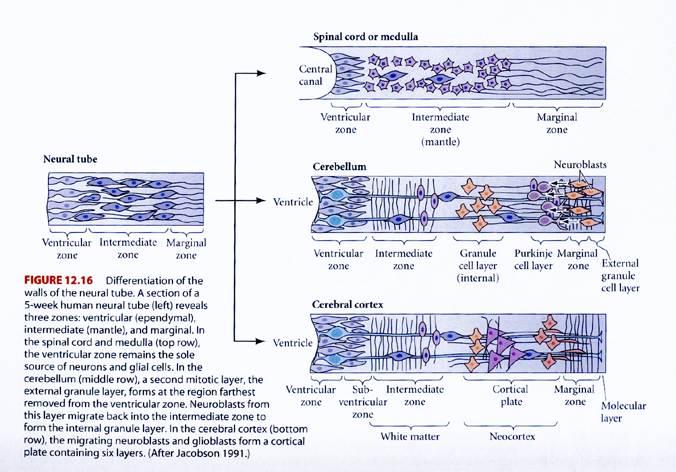 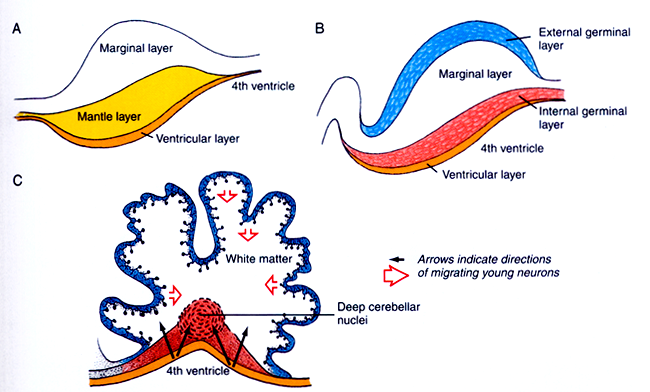 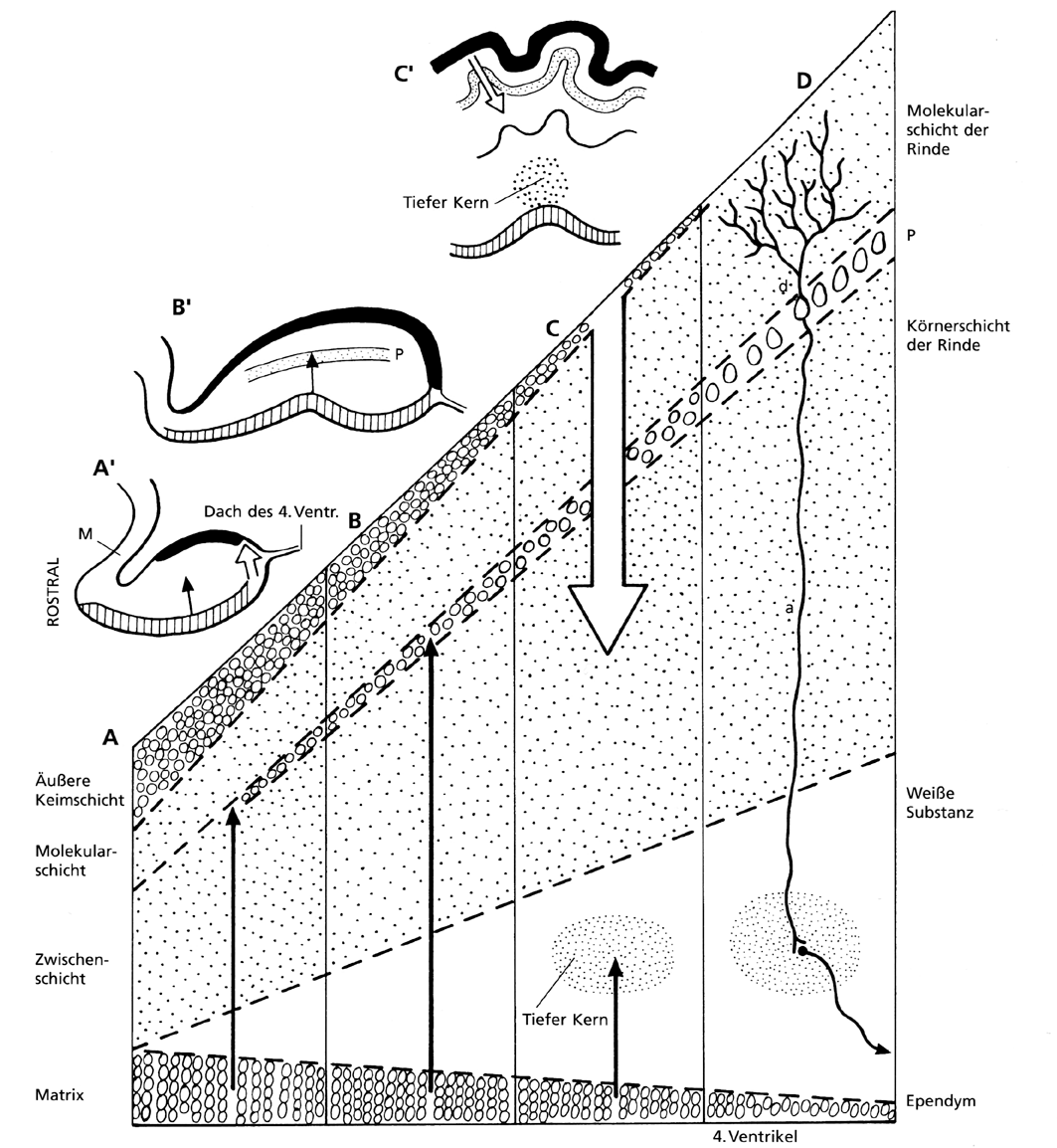 ZEIT
Embryonal
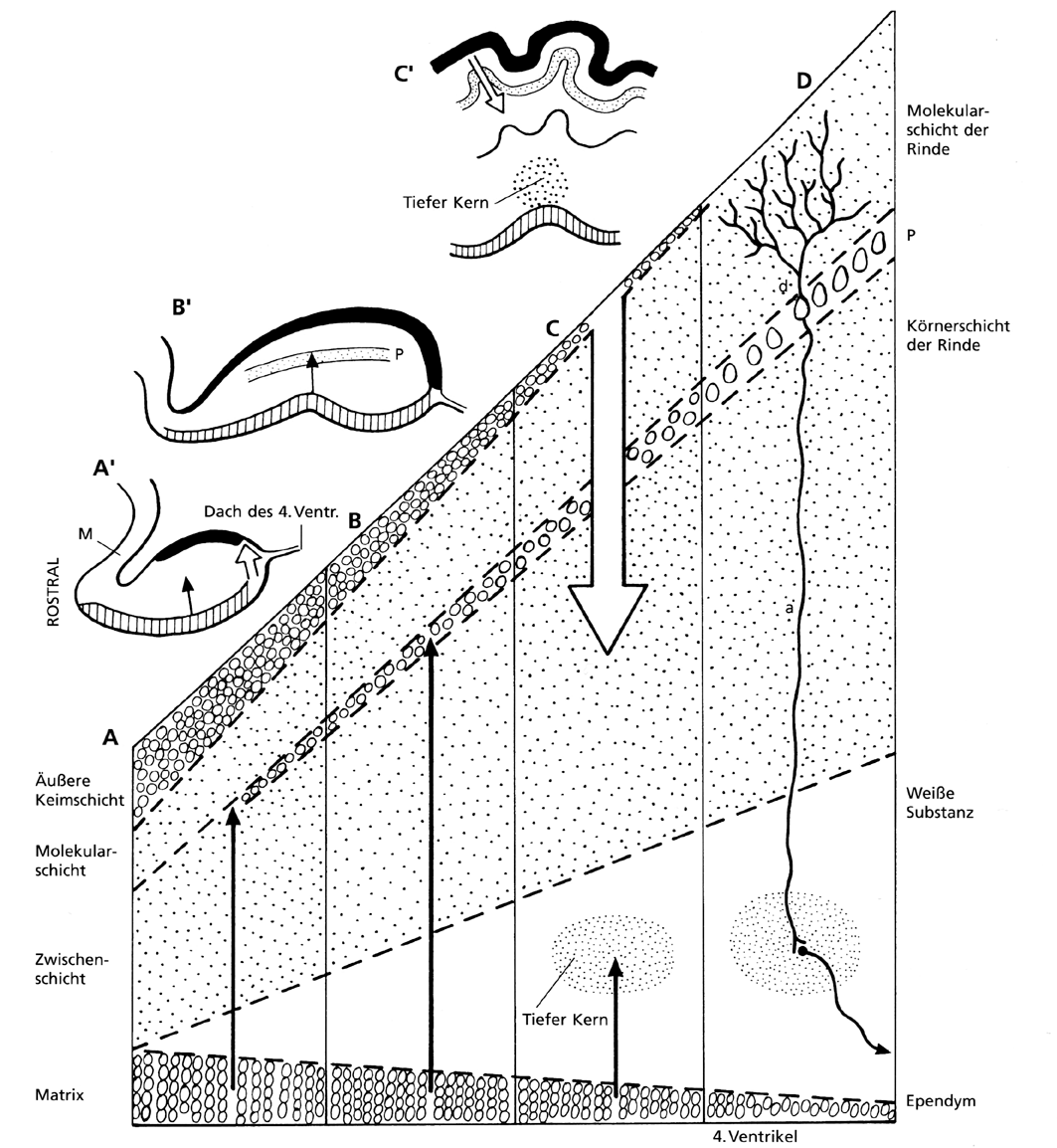 In der Ratte (zum Verstehen der zeitlichen Verhältnissen)
Entstehungskinetik der Nervenzellen:
Neuronen der Kleinhirnkerne (peak: bei E14)
Purkinje Zellen (peak bei E15)
Golgi Zellen (beginnt um E19 bis postnatal)
EGL: beginnt zu entwickeln um E17 aus dem germinalem Dreieck.
Korbzellen: die meisten sind zwischen P6-7 gebildet.
Sternzellen: die meisten werden zwischen P8-11 gebildet.
Purkinje Zellen ordnen sich in Monolayer: ab P4EGL besteht aus einer äußeren, mitotischen Zone und einer bisschen tieferen, premigratorsichen Zone.
Große Neuronen: Purkinje-Zellen; Golgi-Zellen
Kleine Neuronen: Körnerzellen, Korbzellen, Sternzellen
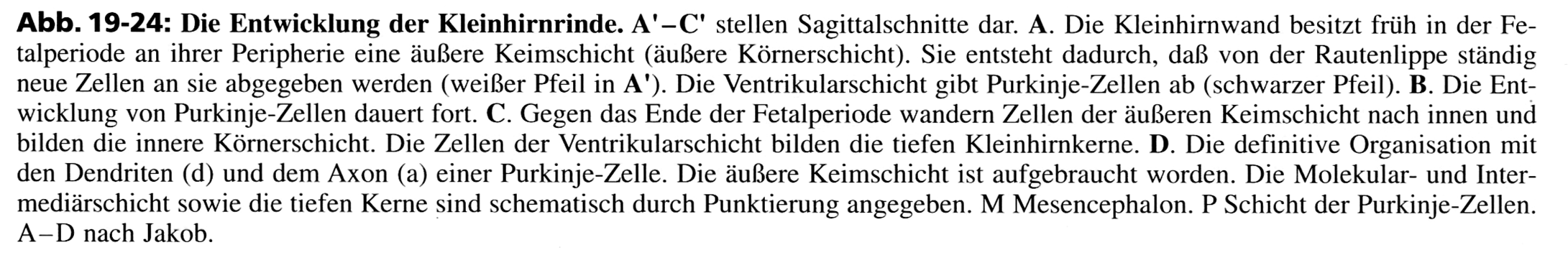 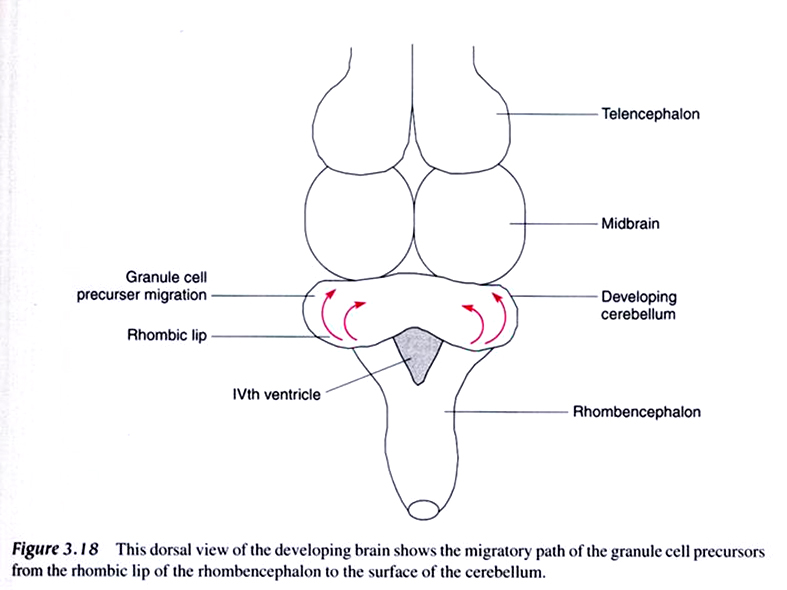 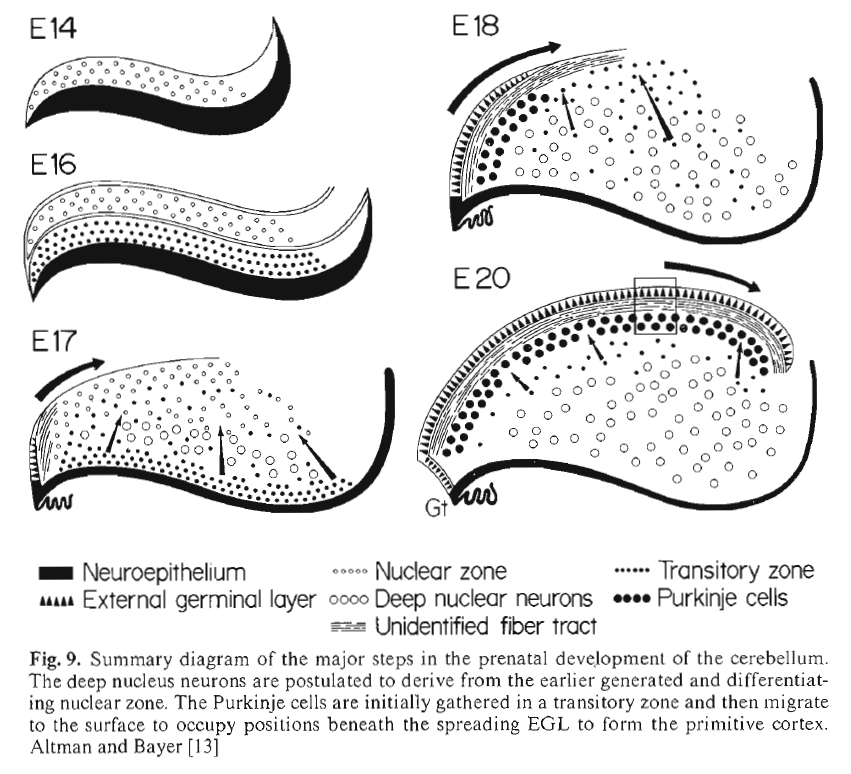 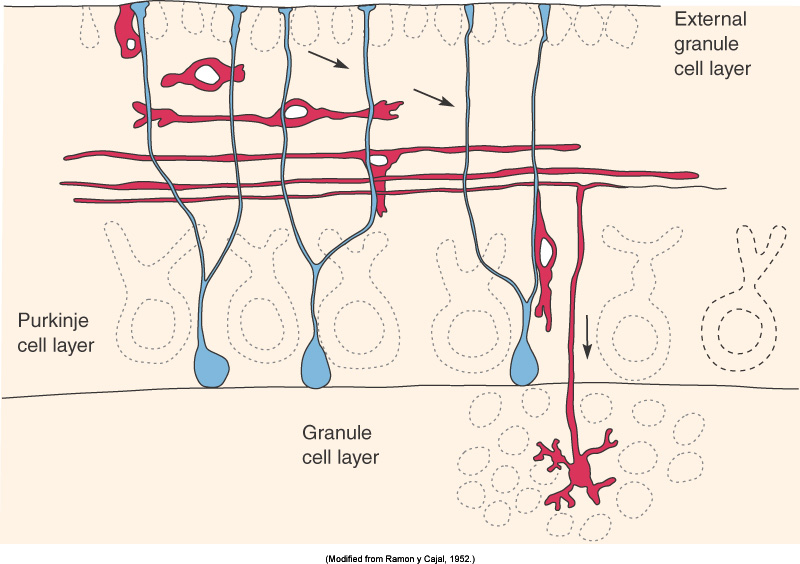 Entwicklung des Myelencephalon
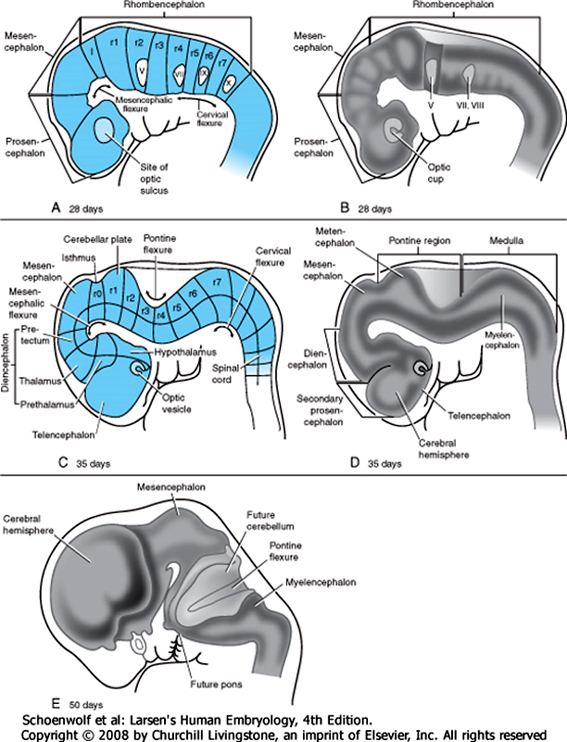 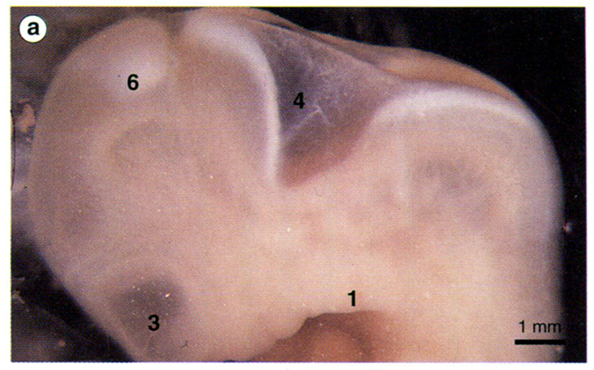 EW6 (ET37-41)
1: Schlundbögen
3: Vorderhirn
4: Rautenhirn (Deckplatte; dünn; durchschneidend)
6: Mittelhirn
[Speaker Notes: england, Life before Birth, Mosby, 1996]
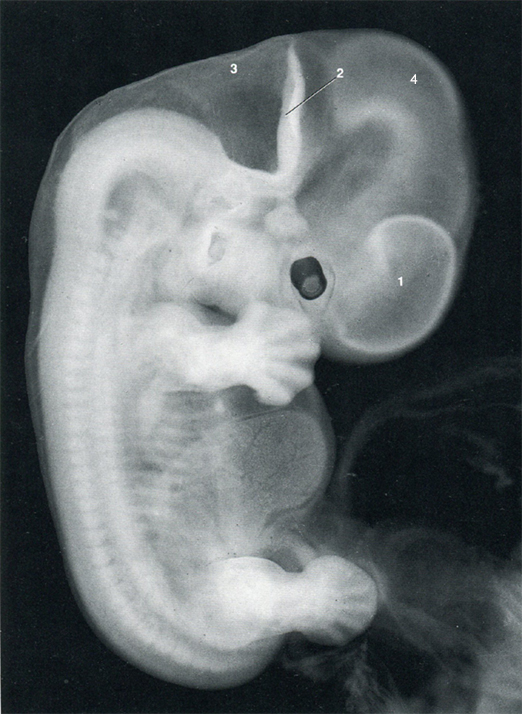 Menschliches Embryo; um ET44
1: Hemisphärien
2: Kleinhirnplatte (Rautenlippe)
3: IV. Ventrikel
4: Mesencephalon
[Speaker Notes: Hinrochsen, Humanembryologie, Springer 1991]
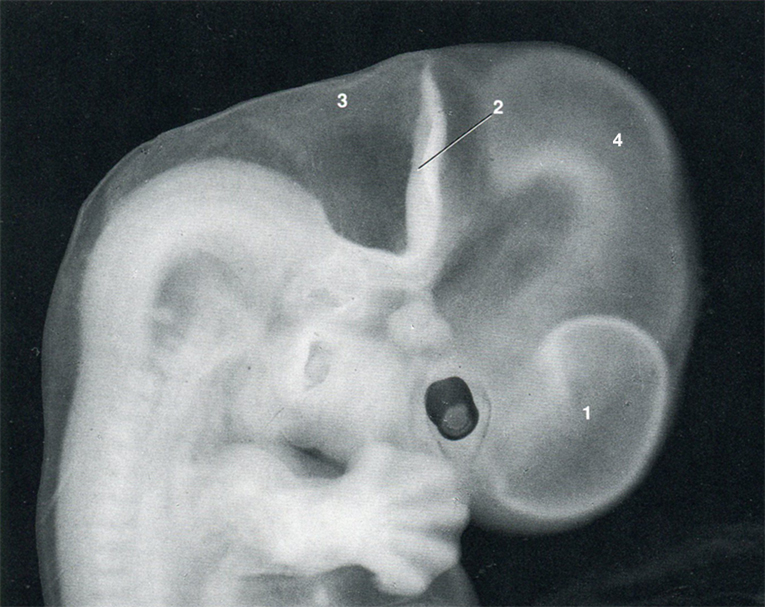 Menschliches Embryo; um ET44
Neuromeren
Rhombenzephalische Segmente (Rhombomeren 1-7(8)) sind mikroskopisch gut sichtbar (siehe dort), Neuromeren im Prosencephalon kann man solche nur mit Immunohistochemie oder ISH sichtbar zu machen
An der 5. EW gibt es:
Rhombencephalon: R1 (cran)-R7 (8) (caud)
R0: Isthmus mesencephali
Mesencephalon: 2 (m1-2)
Prosencephalon (Maus): p1-p5 und hp1-hp2
Neuromeren im Gehirn der Säugetieren
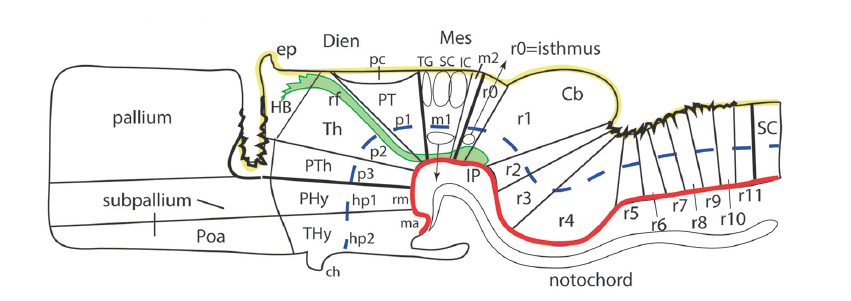 Cb: Cerebellum; SC: Rückenmark; PT: Praetectum; Th: Thalamus; PTh: Praethalamus; PHy: peduncula hypothalamus; Poa: preoptisches Area; ch: Chiasma opt.; ep: Epyphyse
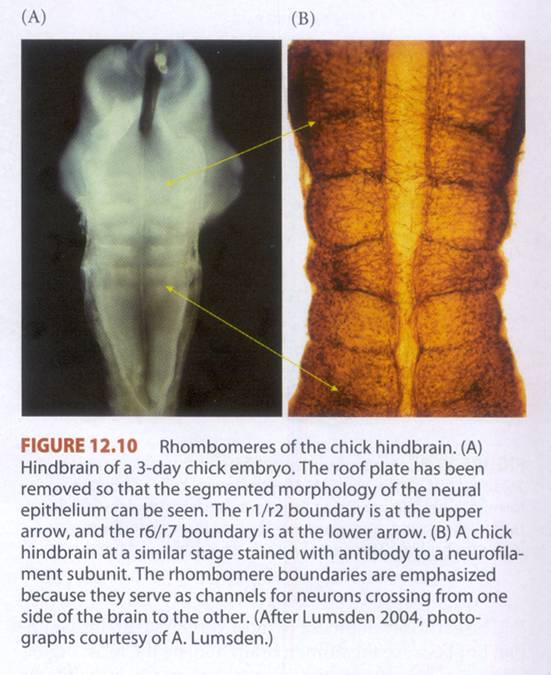 Rhombomeren des Myelencephalon

Deckplatte wurde entfernt (A).
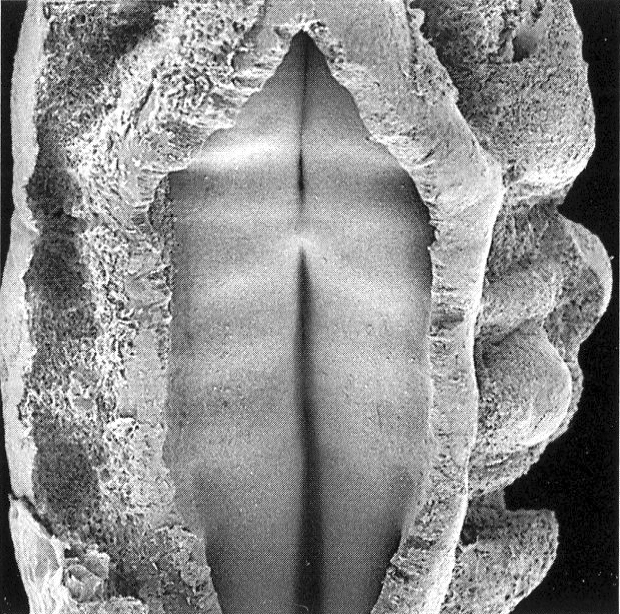 Menschliches Embryo, EW5;
Deckplatte entfernt; Rhombomeren sind gut sichtbar
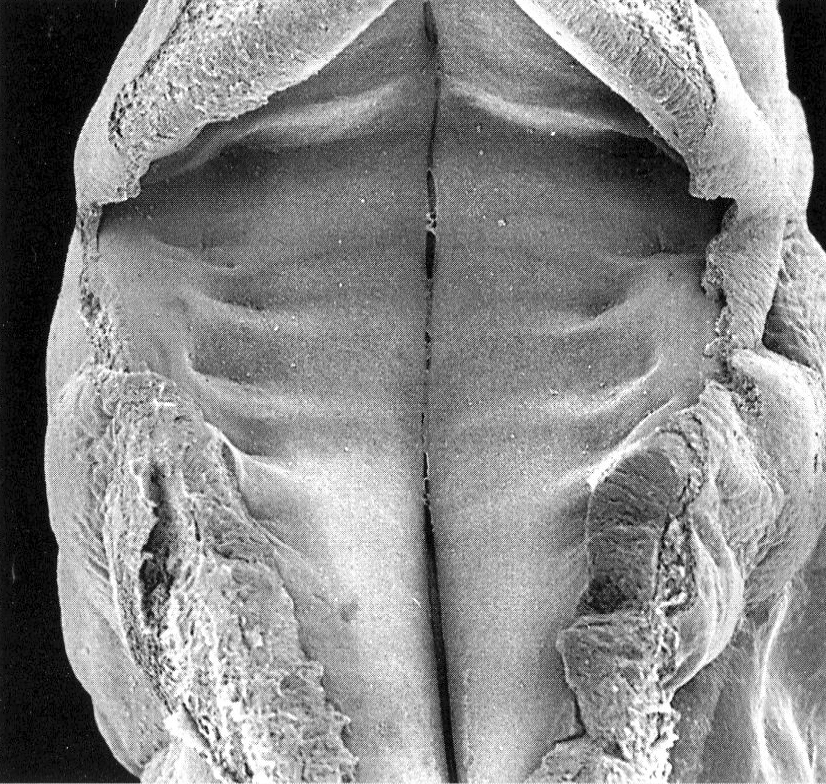 Menschliches Embryo, EW6;
Deckplatte entfernt; Rhombomeren, Kleinhirnplatte sind gut sichtbar
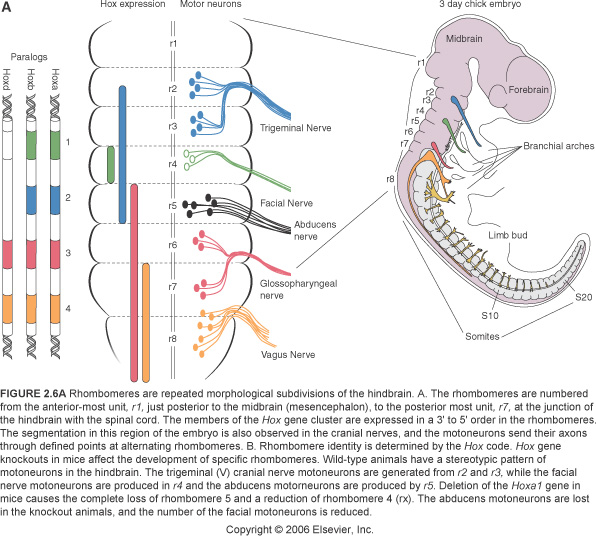 Die Identität der Rhombomeren wird durch die Hox-Gene bestimmt.
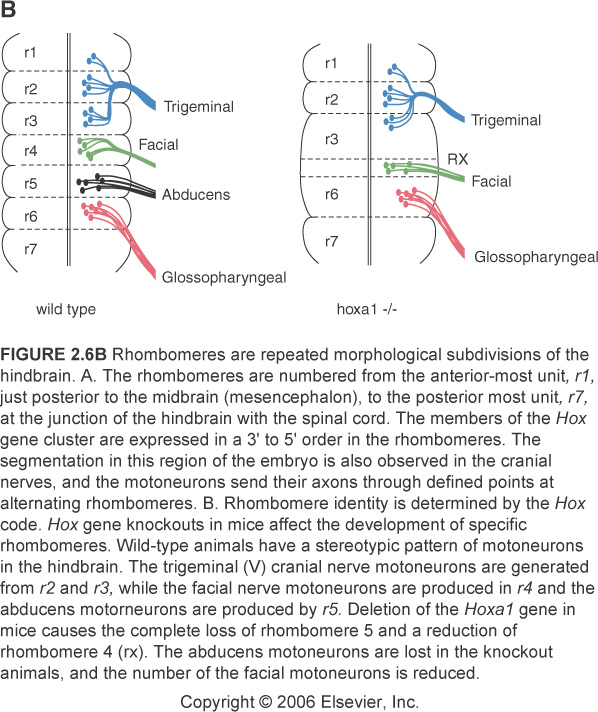 Die Identität der Rhombomeren wird durch die Hox-Gene bestimmt.
Bei der Hoxa1-mutante Maus fehlt die R4/5 Identität, und N. abducens entwickelt sich nicht aus.
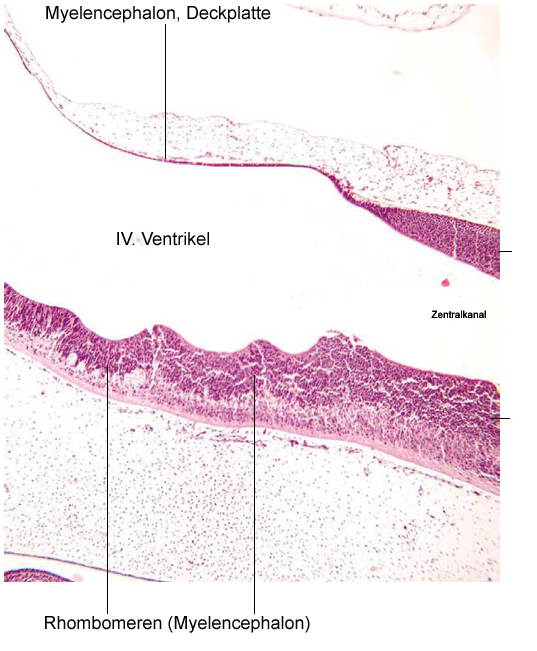 Vorsicht: ein bisschen paramediansagittale Schnitt!
Mantelzone
Marginalzone
Myelencephalon hat zwei Anteile: geschossenes und offenes. Geschlossenes, kaudales Myelencephalon ähnelt an dem Rückenmark.
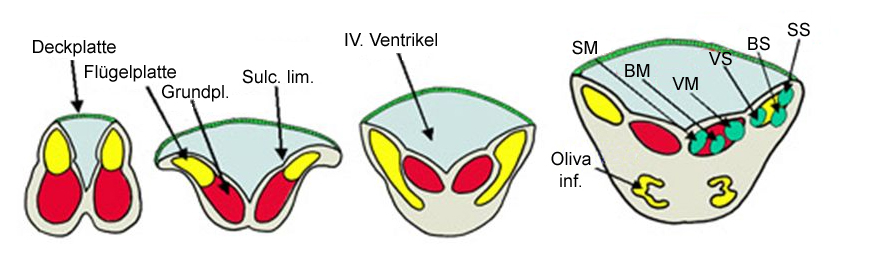 kaudales
kraniales
Myelencephalon
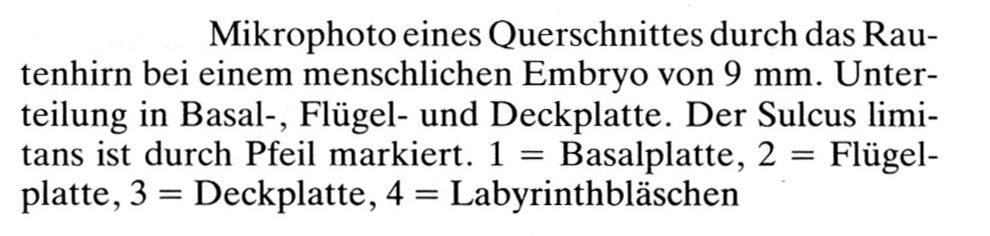 ungefähr ET38
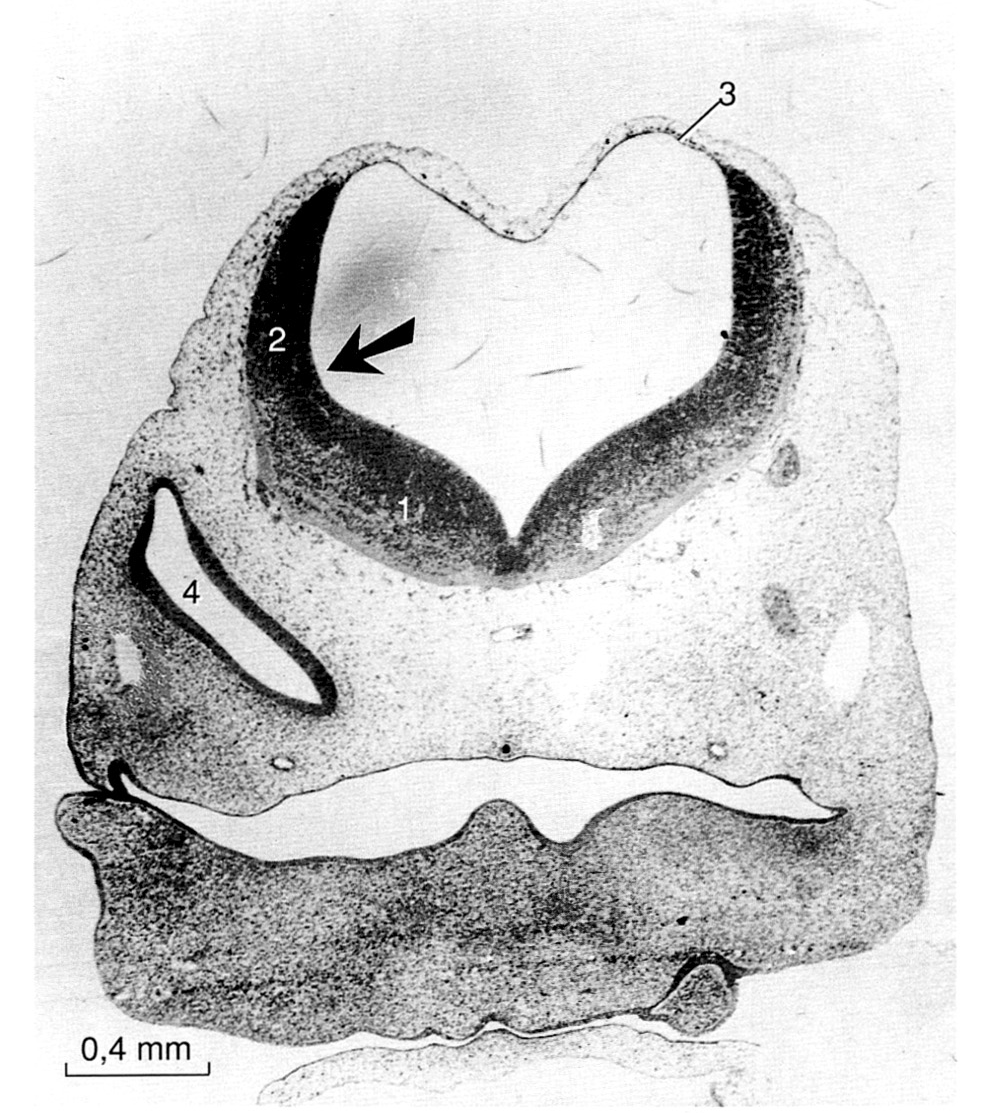 4: Ohrbläschen auch genannt
Bodenplatte
Mundhöhle
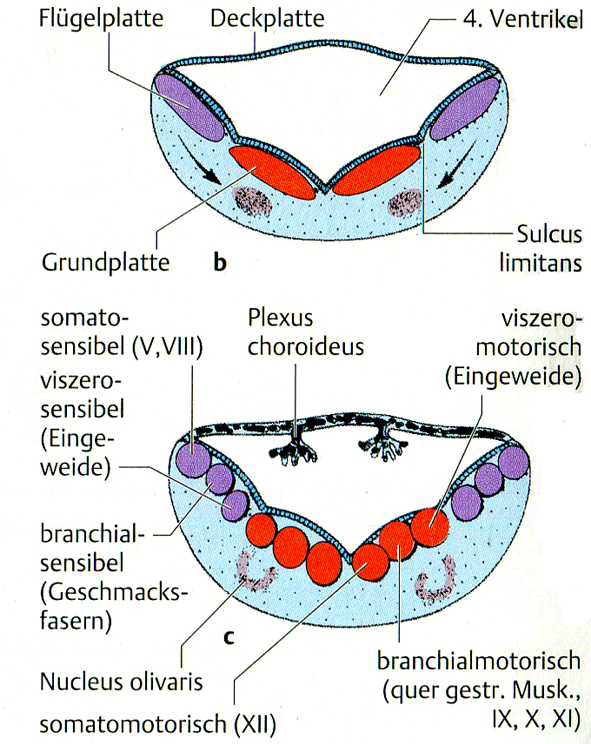 Entwicklung des 
kranialen Myelencephalon: frühere und spätere Entwicklungsstadien
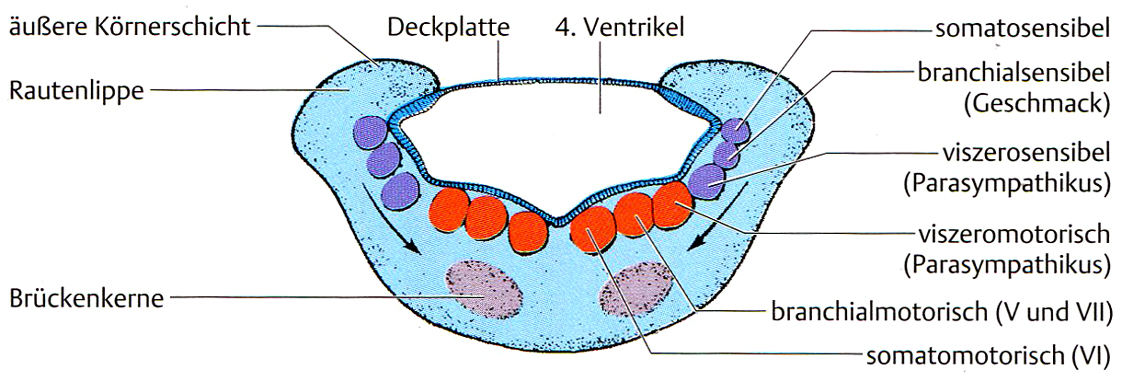 Entwicklung des Metencephalon
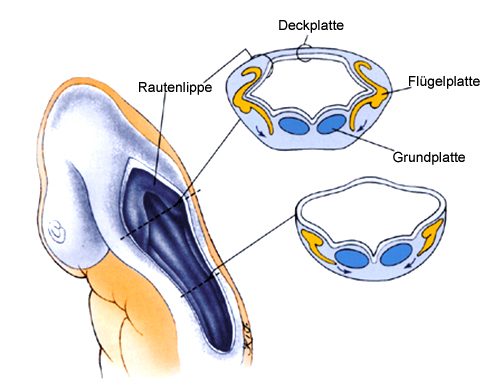 6EW
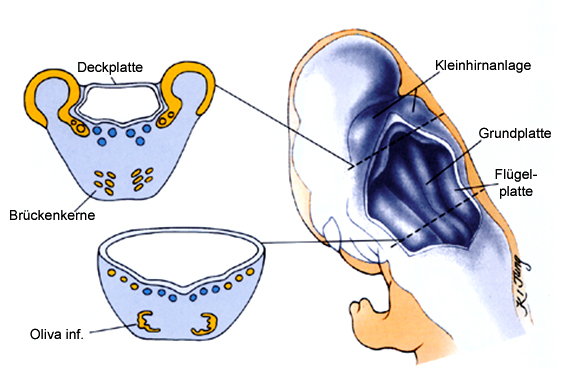 7,5EW
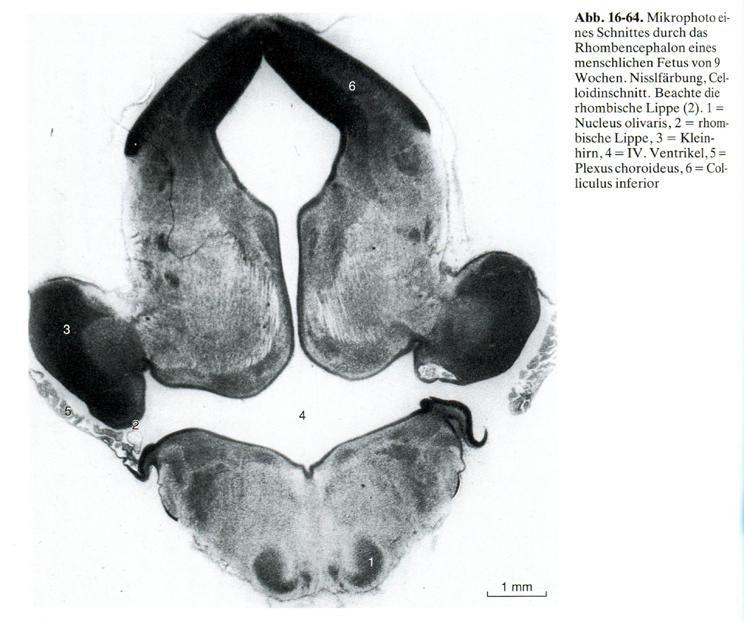 Wichtigste Angaben-Hirnstamm
Rautenhirndach verdünnt: 33. ET (14) 
Alle Hirnnerven vorhanden: 41. ET (17)
Alle Hirnnerve sind gleich wie beim Erwachsenen: 56. ET (23)
Locus caeruleus (noradrenerghe Neuronen nach Telecephalon projizierend):   33. ET (14)
Substantia nigra:  44. ET (18) (Gewebetransplantation vom Embryo ins Kranken!) 
5. EW: Mesenc hat die dickeste Abschnit der Hirnwand insgesamt
Mesenc: Grundplatte zuerst (Tegmentum), Flügelplatte später (Lamina tecti)
Nucl. ruber, N.n. oculomot: 56. ET (23)
Wichtigste Angaben-Kleinhirn
Kleinhirnanlage (Flügelplatte/Metenc): 33. ET (14) 
Kleinhirnplatten: 35. ET (15)
Vermis und Hemisphärenanlagen sichtbar: 50. ET (20) 
äußere Körnerschicht erscheint: 44-56. ET (18-23)
erste reife Purkinje Zellen: 13. EW
erste reife Körnerzellen: 13-16. EW
äußere Körnerschicht verschwindet: nach 2. Lebensjahr
Fetalperiod: äußere Körnerschicht, Migration nach Innen (entsteht innere Körnerschicht)